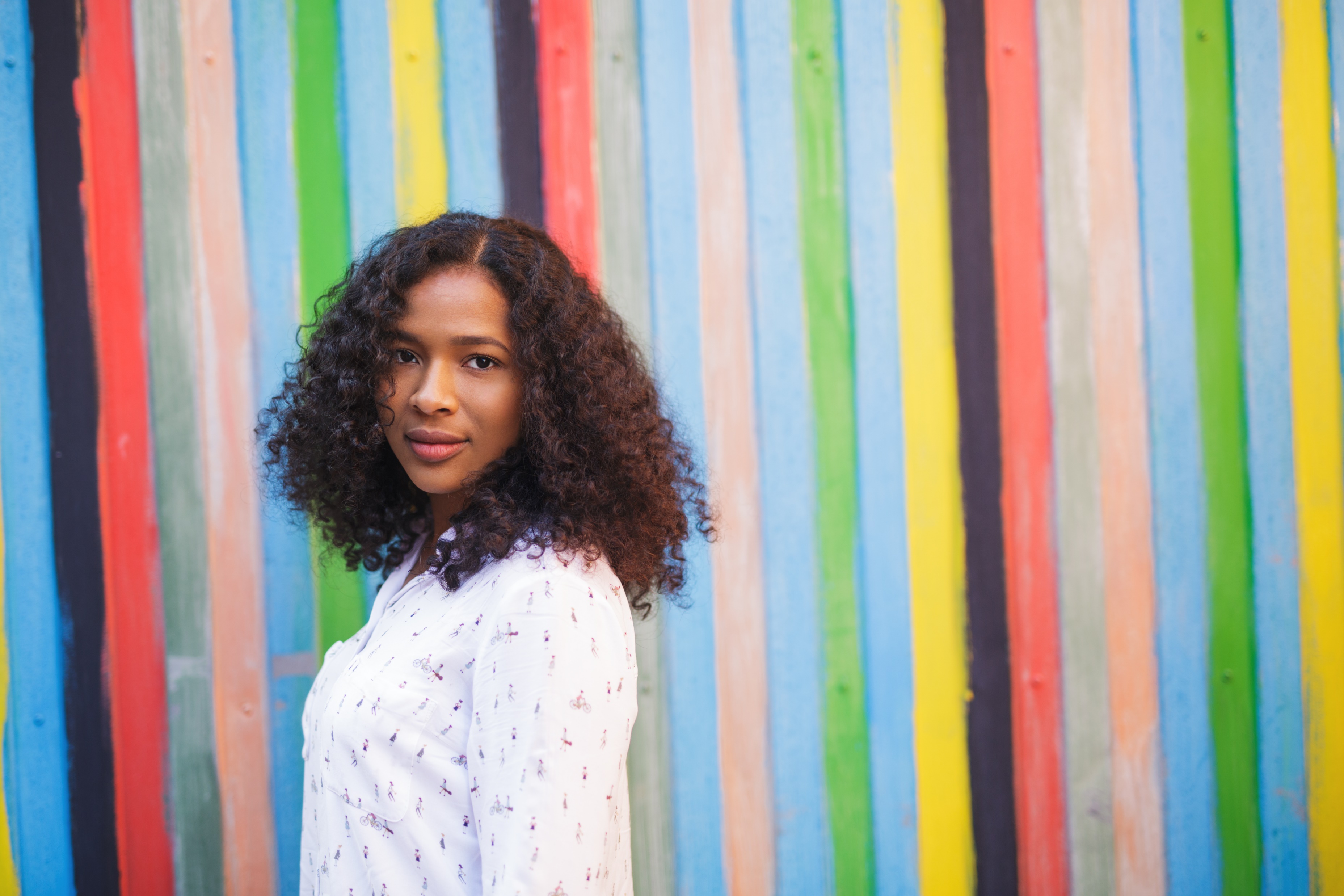 Policy Updates and Trauma-Informed Interviewing Tips
February 24, 2021
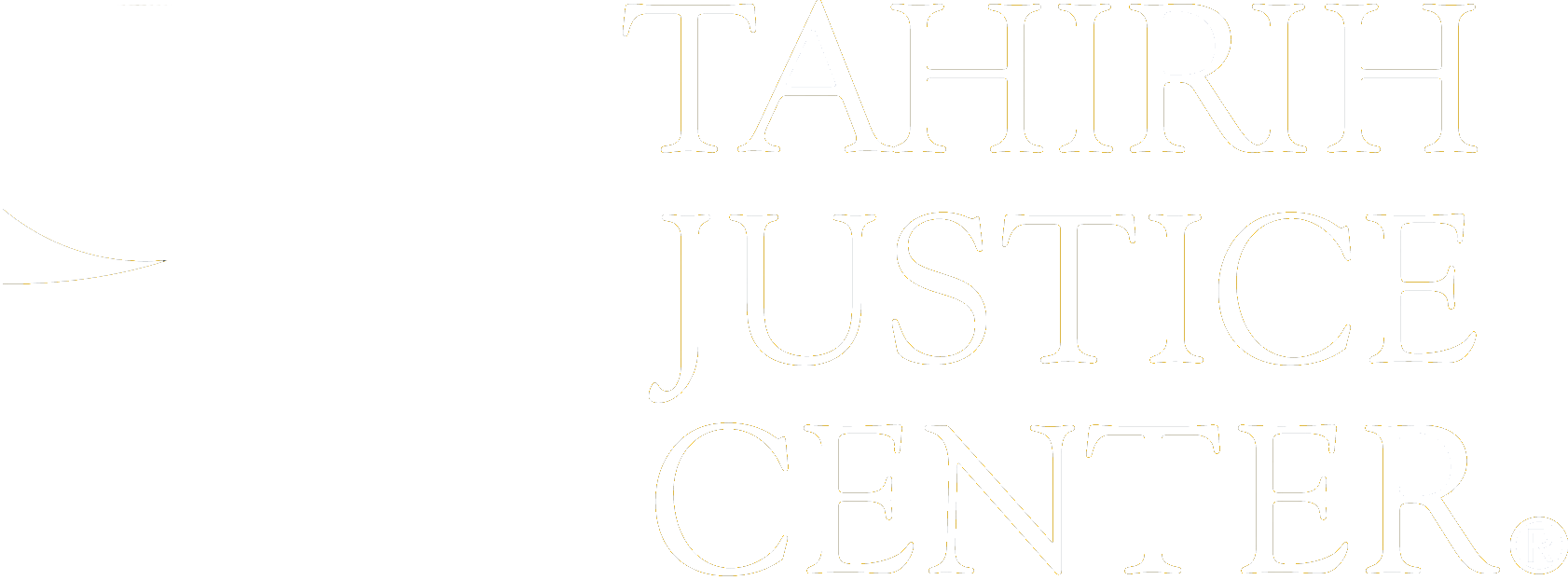 Today’s Presenters
Tahirih National Office

Richard CaldaroneLitigation Counsel
&
Adriana Lopez and Adilene Nunez Huang
Co-Directors of Client Advocacy
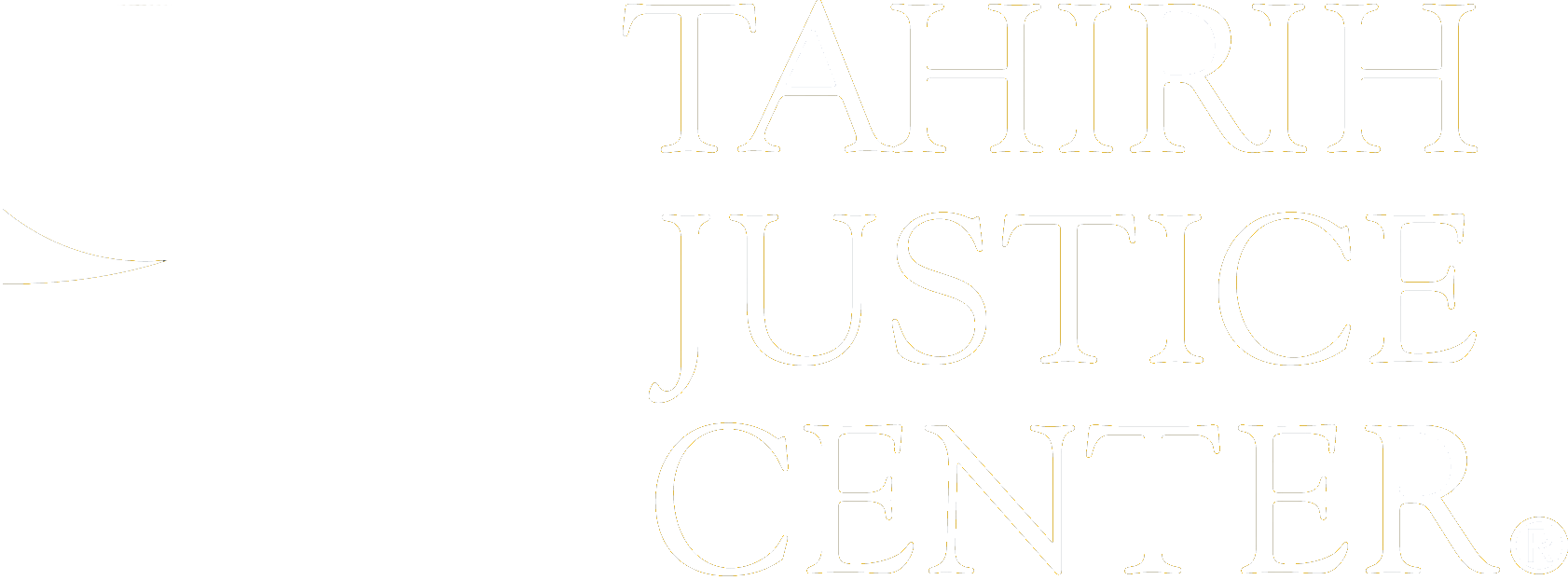 Tahirih Pro Bono Network Webinar | tahirih.org
Agenda
Welcome Introductions
COVID-19 Updates Agency updates, guidance, practice tips
Legal Updates Regulations, executive orders, policy memos
Trauma, Memory and Interviewing Techniques
Questions
C Contact Us
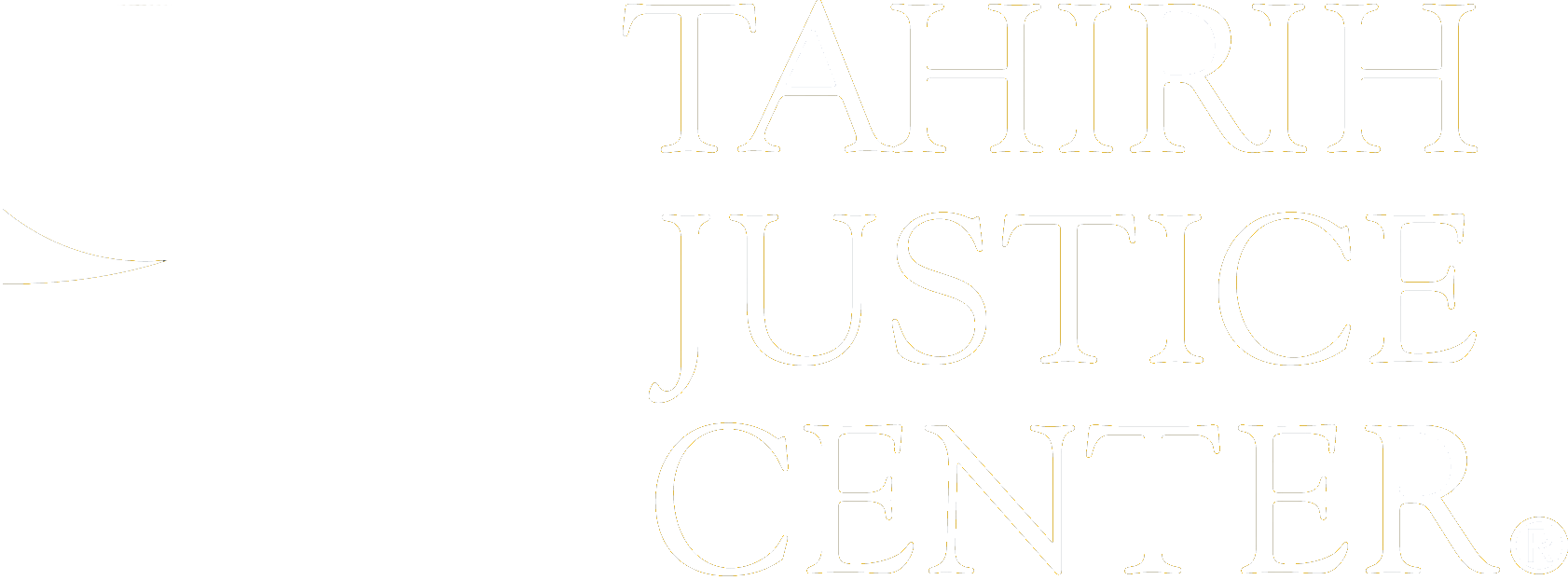 Pro Bono Network Webinar | tahirih.org
LEGAL UPDATES
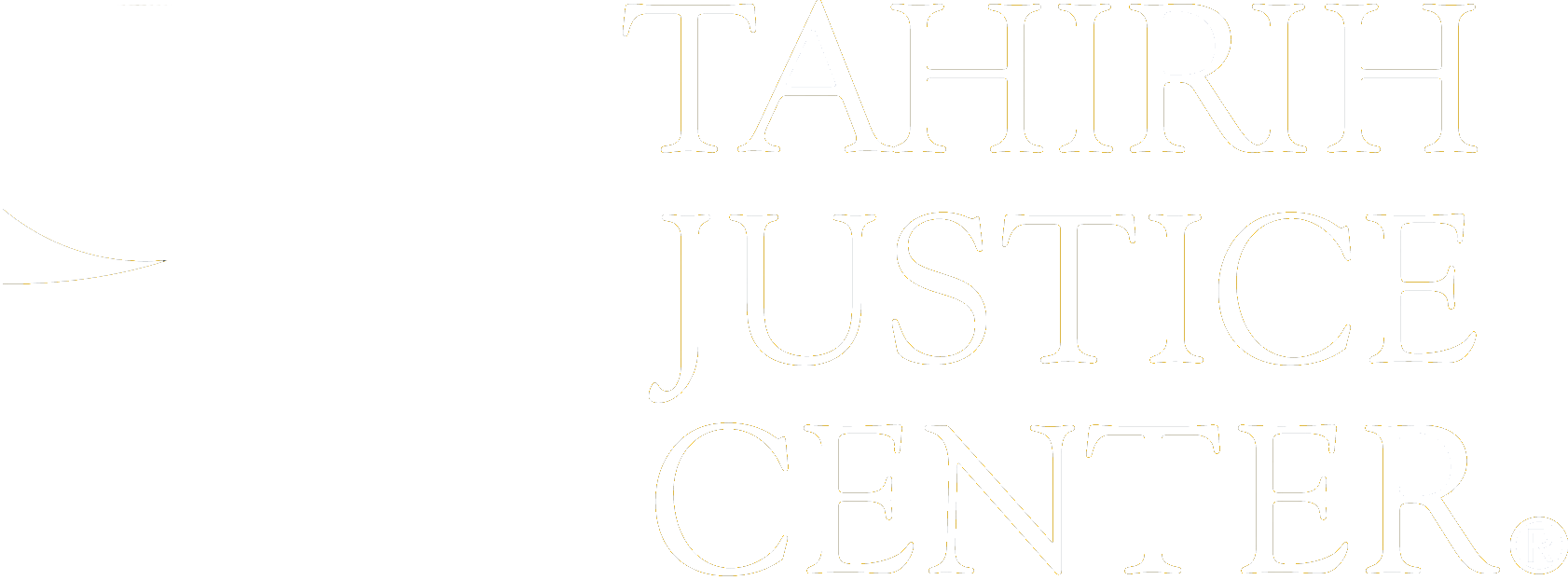 February 2 Executive Orders
Migration/Asylum: “Root causes” strategy; steps to increase access to refugee resettlement for those from Northern Triangle; steps to reopen border “consistent with public health and safety and capacity constraints”
Legal Immigration System: Task Force on New Americans (welcome, support, integrate, include); review to remove barriers to benefits & fair, efficient adjudications of benefit applications; speed naturalization.
Family Reunification Task Force
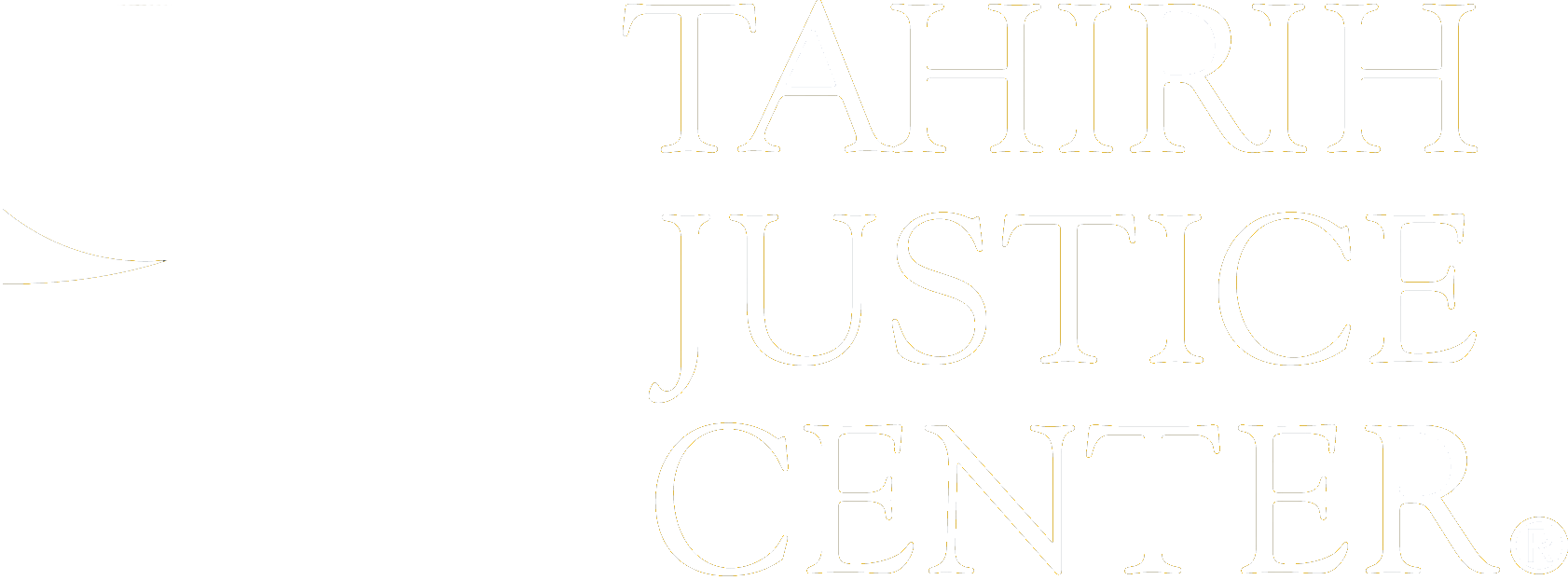 Latest Updates| tahirih.org
[Speaker Notes: Adriana
The direct experiences, witnessing, or learning of an event that involves actual or feared death, serious physical or emotional injury, or threat of injury.
A response to the event that involves intense fear, helplessness, or horror]
Regulations: Executive Orders
Revoke EWI asylum ban.
Call for revision/rescission of USCIS fee rule.
Call for review of Title 42; MPP; transit ban; safe-third-country agreements; expanded expedited removal; public charge; asylum policies related to DV and gang violence (mega-rule under review)
Call for new regulations on PSGs
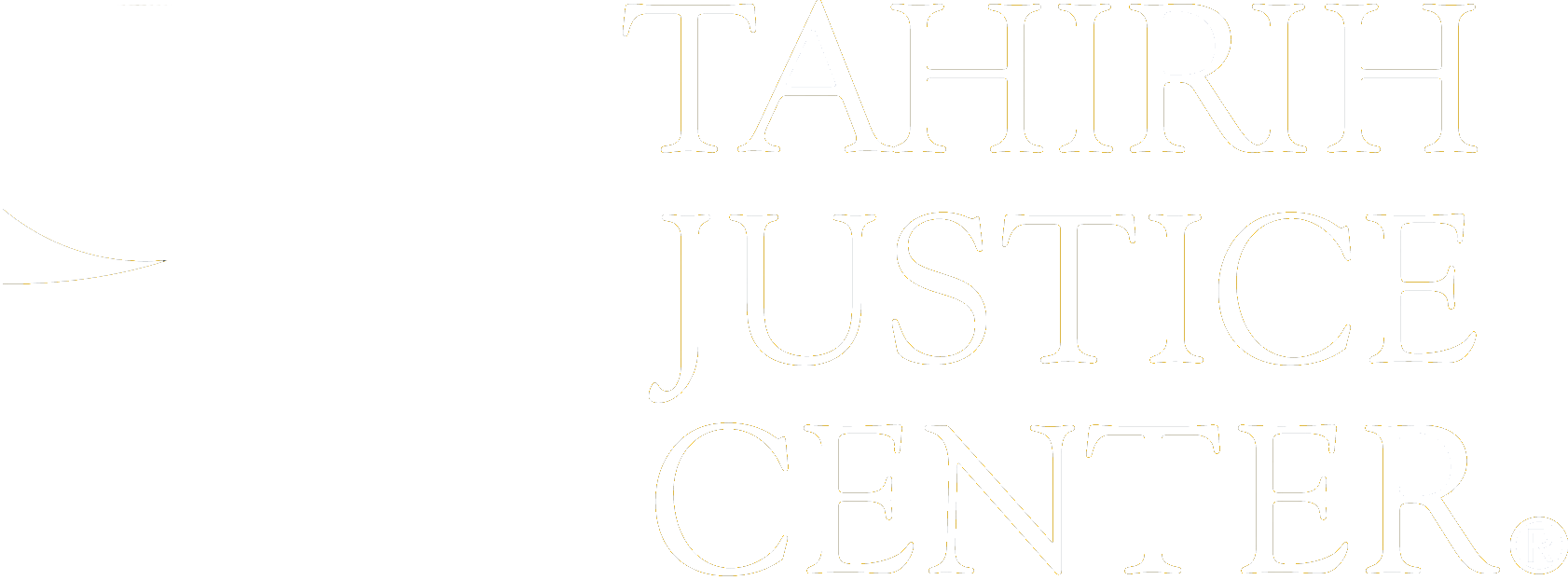 Latest Updates| tahirih.org
[Speaker Notes: Adriana
The direct experiences, witnessing, or learning of an event that involves actual or feared death, serious physical or emotional injury, or threat of injury.
A response to the event that involves intense fear, helplessness, or horror]
Regulations: SCOTUS
MPP and border wall cases held pending review of policies, unwinding of MPP

Cert. grant in NY case involving public charge rule; similar trajectory?
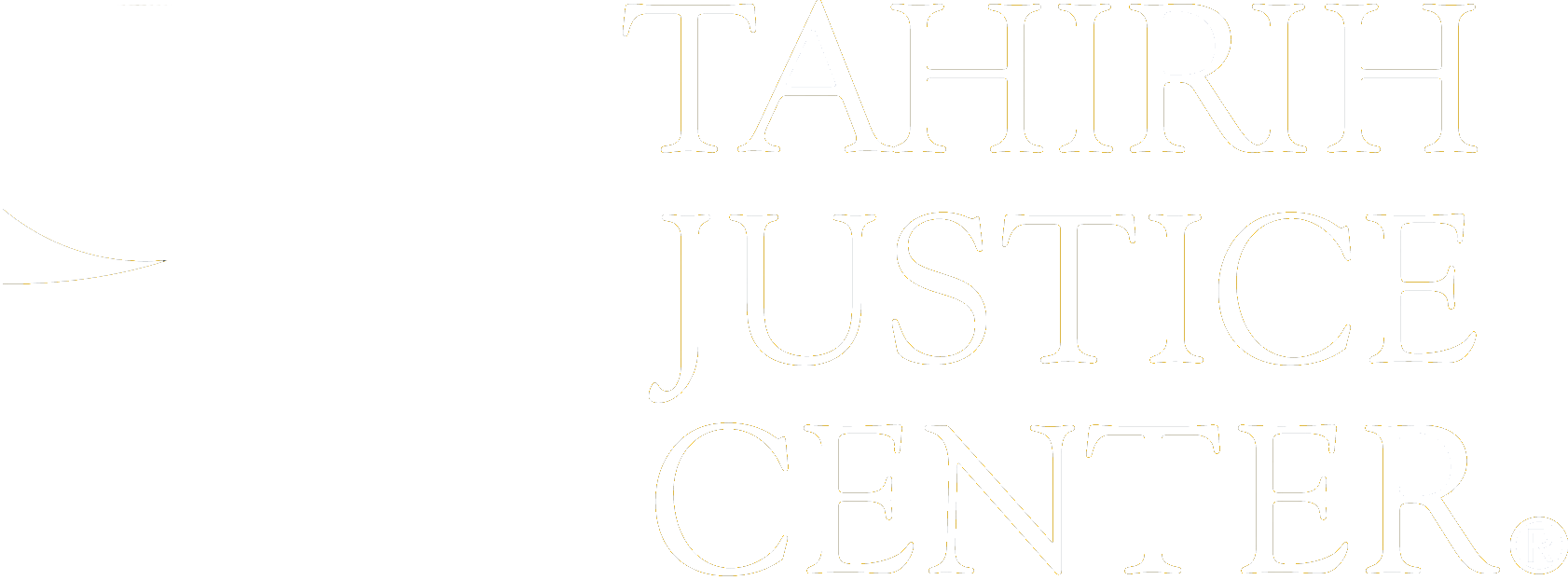 Latest Updates| tahirih.org
[Speaker Notes: Adriana
The direct experiences, witnessing, or learning of an event that involves actual or feared death, serious physical or emotional injury, or threat of injury.
A response to the event that involves intense fear, helplessness, or horror]
Status of Major Regulations
Transit bar enjoined once again
U.S. withdrawing from safe-third-country agreements with Northern Triangle countries
Still in effect: Title 42 (except for UCs), asylum EAD rules (except for ASAP/CASA members), rule ending administrative closure and changing BIA procedures, public charge
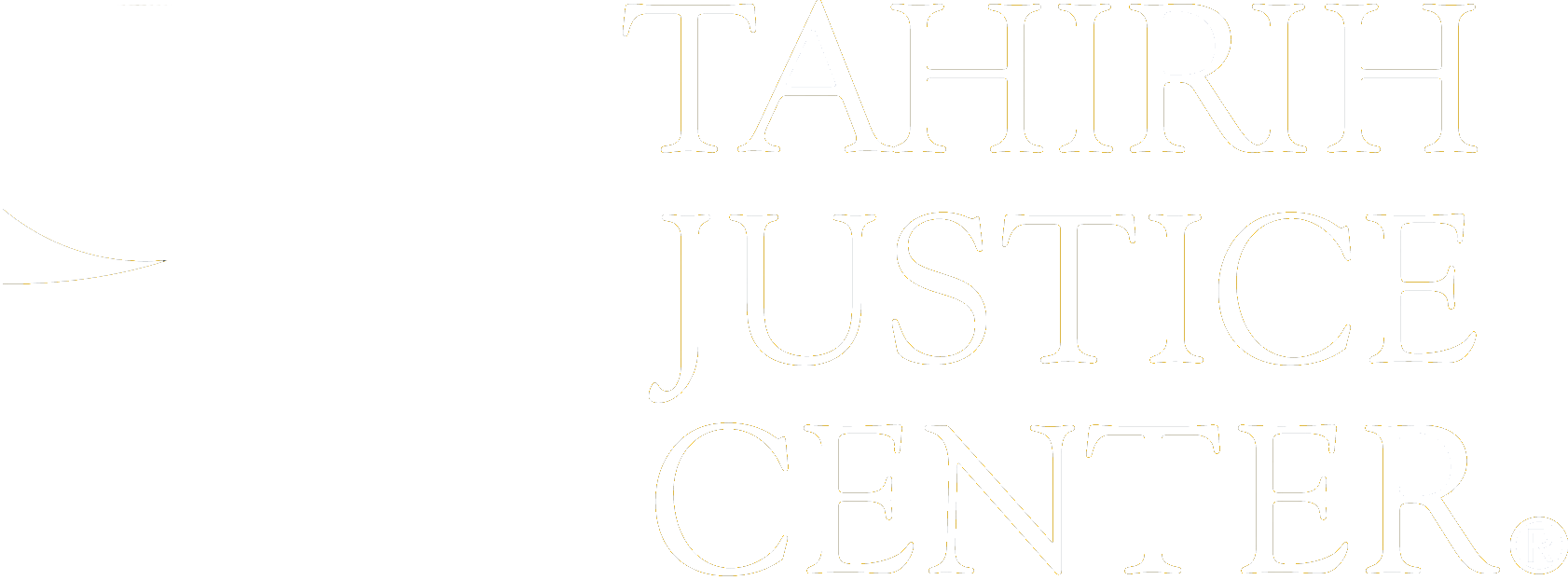 Latest Updates| tahirih.org
[Speaker Notes: Adriana
The direct experiences, witnessing, or learning of an event that involves actual or feared death, serious physical or emotional injury, or threat of injury.
A response to the event that involves intense fear, helplessness, or horror]
ICE Priorities Memo
Supersedes 1/20 memo from Acting DHS Secretary
Presumptive priorities for enforcement/removal:
(1) terrorism/espionage or threat to sovereignty/national interests/institutions;
(2) apprehended after, or not in US before, 11/1/2020
(3) threat to public safety and either (a) convicted of aggravated felony/gang offense, or (b) over 16 & intentionally participated in gang or criminal organization
Public safety = criminal activity but also mitigating factors (health/community/available relief, etc.)
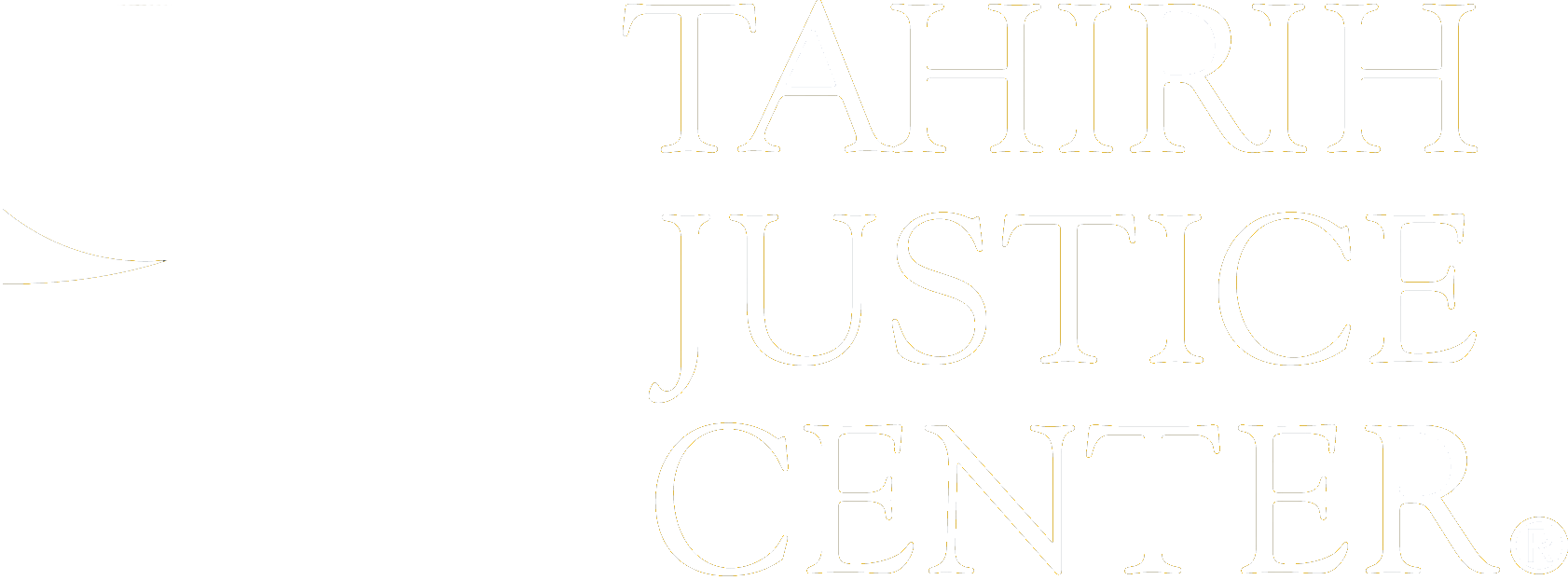 Latest Updates| tahirih.org
[Speaker Notes: Adriana
The direct experiences, witnessing, or learning of an event that involves actual or feared death, serious physical or emotional injury, or threat of injury.
A response to the event that involves intense fear, helplessness, or horror]
ICE Priorities Memo
ICE agents have discretion to take enforcement actions against those who are presumptive priorities
Enforcement/removal against others must almost always be preapproved by Field Office Director
Approval of enforcement against one individual does not include approval to take enforcement actions against other non-priority individuals encountered during the action
ICE will create system for handling requests for exercise of discretion
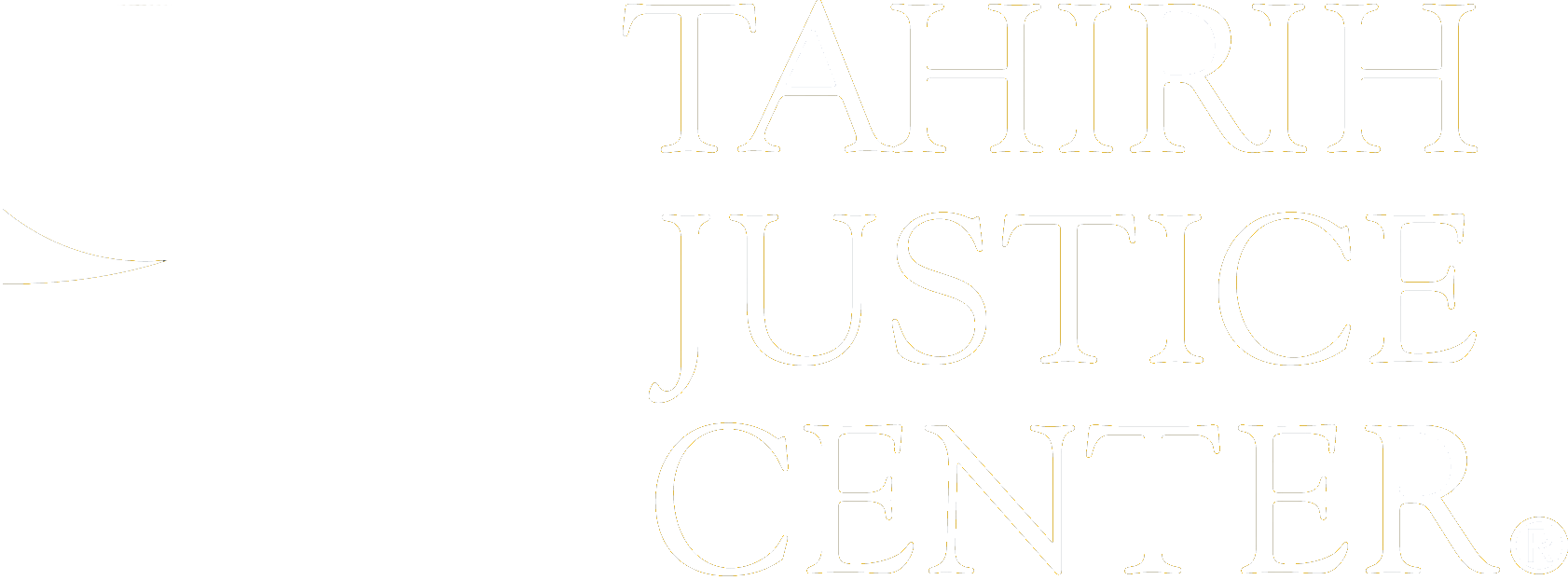 Latest Updates| tahirih.org
[Speaker Notes: Adriana
The direct experiences, witnessing, or learning of an event that involves actual or feared death, serious physical or emotional injury, or threat of injury.
A response to the event that involves intense fear, helplessness, or horror]
Case Updates: Ninth Circuit
Kaur v. Wilkinson, No. 18-73001 (9th Cir. Jan. 29, 2021)
Attempted rape is almost always persecution
Analysis of who is “government” in multi-party parliamentary system

Naranjo Garcia v. Wilkinson, No. 19-72803 (9th Cir. Feb. 18, 2021)
Helpful language for dealing with claim that persecution is just “personal,” not on account of membership in particular family
Reiterates that nexus standard for withholding is different (“a reason”)
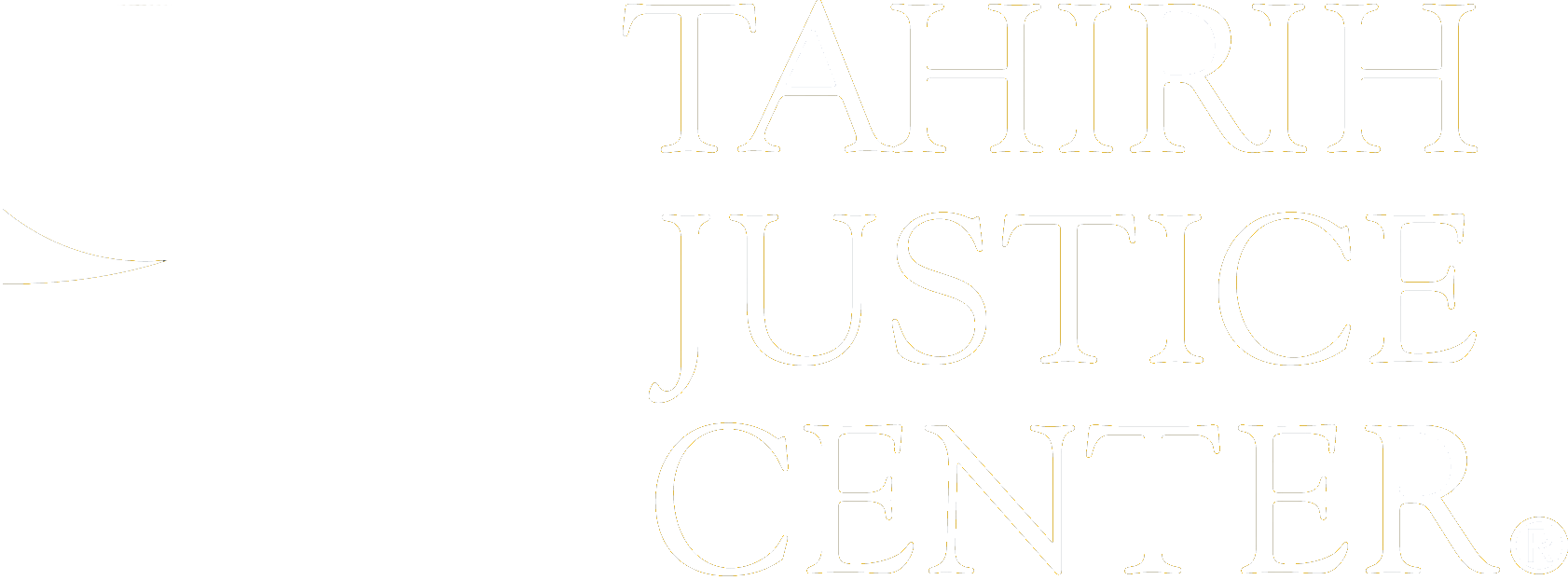 Latest Updates| tahirih.org
[Speaker Notes: Adriana
The direct experiences, witnessing, or learning of an event that involves actual or feared death, serious physical or emotional injury, or threat of injury.
A response to the event that involves intense fear, helplessness, or horror]
Case Updates: A-B- II
Matter of A-B-, 28 I&N Dec. 199 (AG 2021)

Claims A-B- I did not change the unable/unwilling standard, that “condones” and “completely helpless” are the standard
Then raises the standard, to require government to have “breached its basic duty to protect its citizens, or else to have actively harmed them or condoned such harm," and to “have some role in or responsibility for the persecution." 
“[F]ailures in particular cases or high levels of crime do not establish a breach of the government’s duty to protect its citizenry…”
Requires internal relocation analysis as part of unable/unwilling
Doubles down on formulation in Matter of L-E-A- of nexus being but-for causation and more than minor
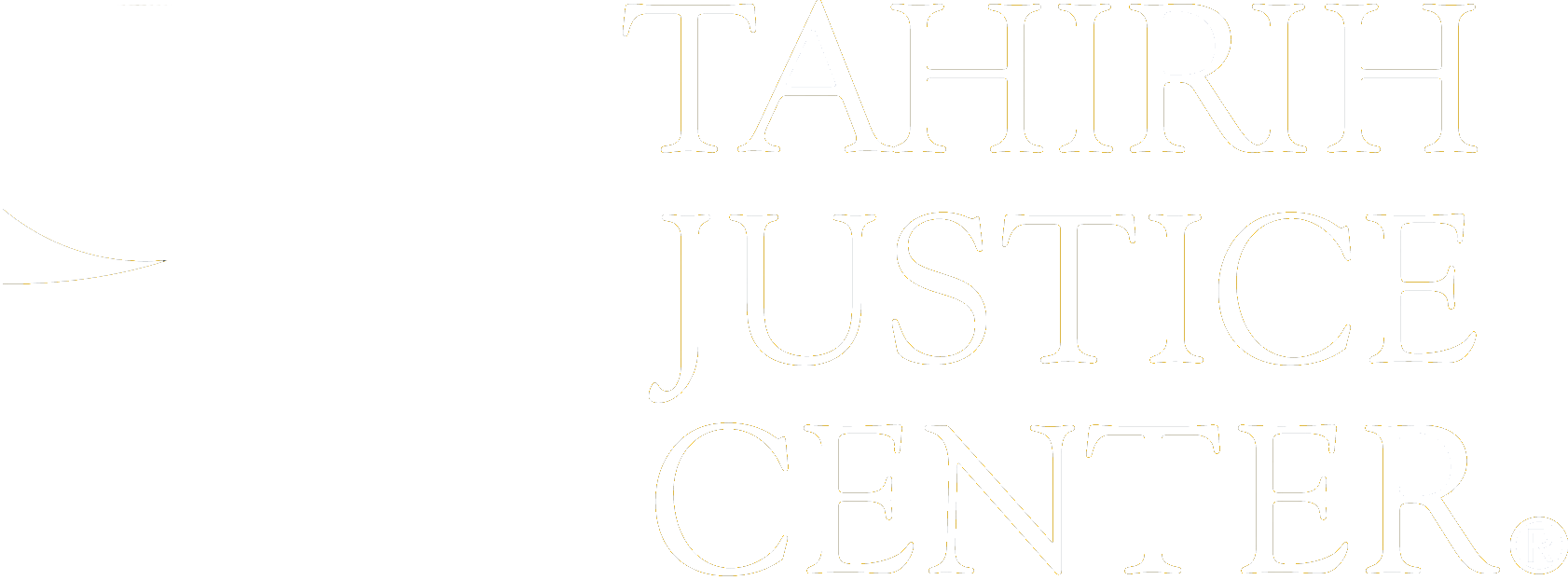 Latest Updates| tahirih.org
[Speaker Notes: Adriana
The direct experiences, witnessing, or learning of an event that involves actual or feared death, serious physical or emotional injury, or threat of injury.
A response to the event that involves intense fear, helplessness, or horror]
Legislative Update
Proposed U.S. Citizenship Act
Lawful Prospective Immigrant status
Dream Act
Repeal of 1-year deadline for asylum applications
Increase in U-visa cap to 30,000 per year
EADs for all nondetained asylum seekers and T/U applicants who submit non-frivolous applications no more than 180 days after application submitted
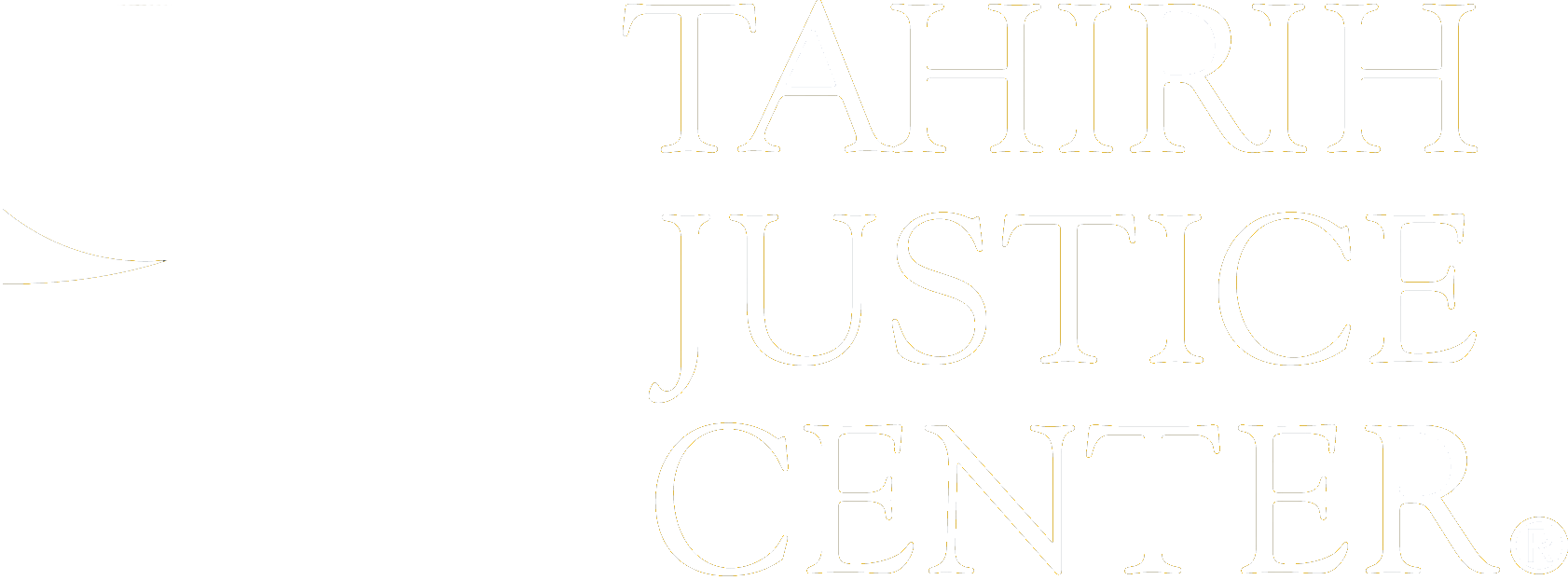 Latest Updates| tahirih.org
[Speaker Notes: Adriana
The direct experiences, witnessing, or learning of an event that involves actual or feared death, serious physical or emotional injury, or threat of injury.
A response to the event that involves intense fear, helplessness, or horror]
Legislative Update
No removal of those with, among others, pending T/U applications or VAWA self-petitions
Presumption of non-detention for those applicants
Make eligible for Us those who report labor/employment violations resulting in workplace claims
Prohibit fees for Us, prohibit using U info for removal purposes
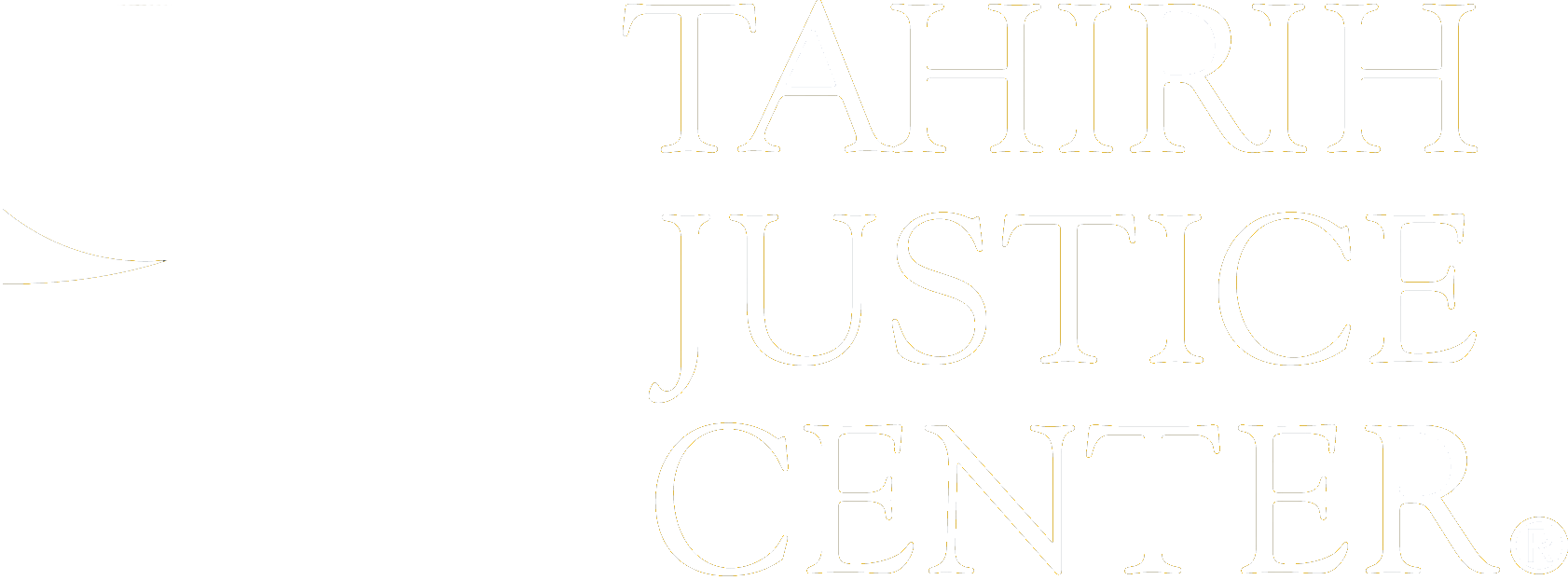 Latest Updates| tahirih.org
[Speaker Notes: Adriana
The direct experiences, witnessing, or learning of an event that involves actual or feared death, serious physical or emotional injury, or threat of injury.
A response to the event that involves intense fear, helplessness, or horror]
What is trauma?
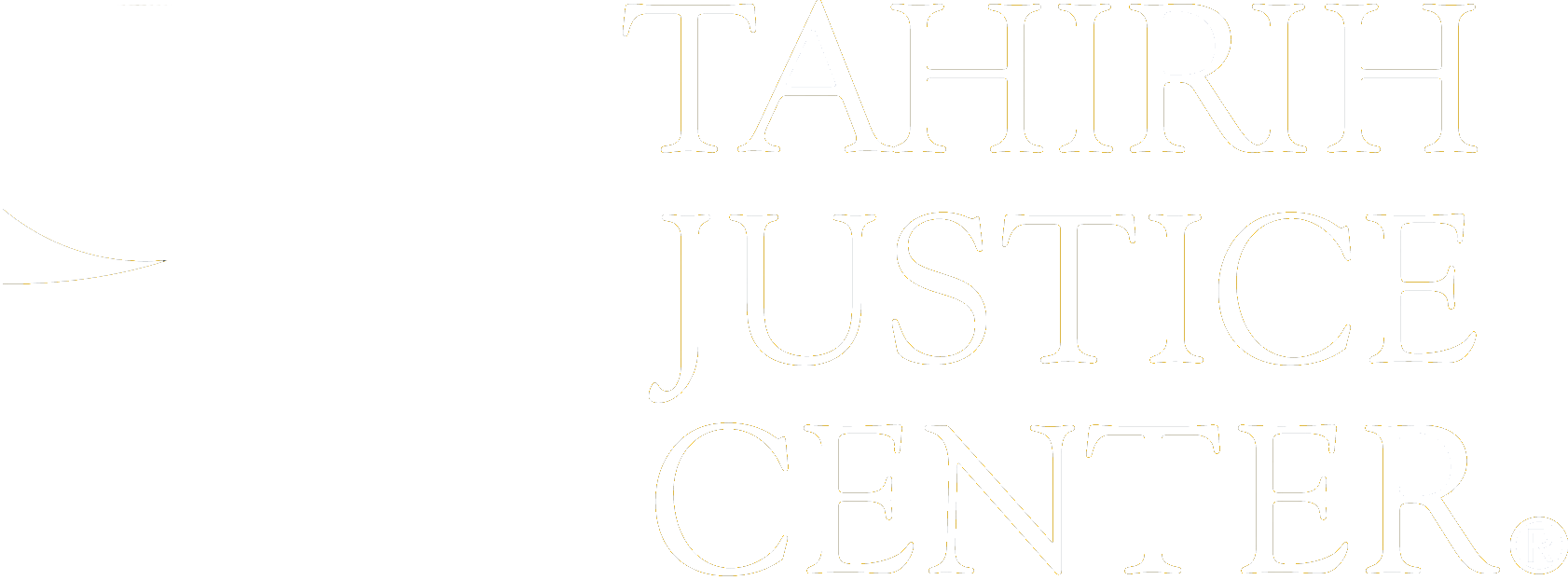 [Speaker Notes: Adi does framing
Strategies for declaration writing" webinar from 2020 by providing a background on trauma. Last year, they learned about how critically important the declaration is to any immigration application and they learned tips about how to tell a good story to best support the application for benefits. We want to build on those skills by providing everyone with a little background on trauma and how trauma impacts survivors, and how you may see this during your client interviews while working on a case.]
Defining trauma
“Individual trauma results from an event, series of events, or set of circumstances that is experienced by an individual as physically or emotionally harmful or life threatening and that has lasting adverse effects on the individual’s functioning and mental, physical, social, emotional, or spiritual well-being.”​ 
Substance Abuse and Mental Health Services Administration (SAMHSA)​
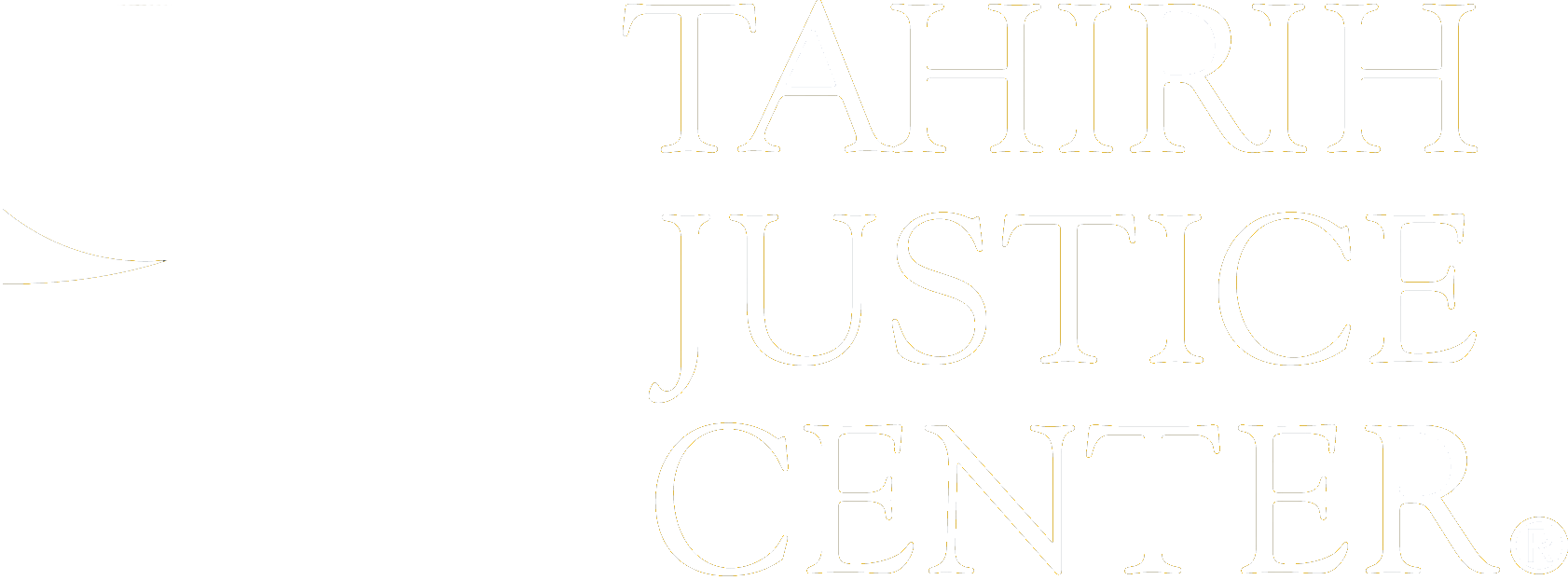 What is trauma?| tahirih.org
[Speaker Notes: Adriana
The direct experiences, witnessing, or learning of an event that involves actual or feared death, serious physical or emotional injury, or threat of injury.
A response to the event that involves intense fear, helplessness, or horror]
A very brief science lesson
Neocortex
Higher order thinking. This is the "thinking brain" that handles intellectual and executive functioning, conscious thought, and self-awareness.

Limbic brain
Emotions! This is the "feeling brain" and is responsible for memory, somatosensory (physical feeling), and emotional experiences.

Brain stem
Survival. The "survival brain" is responsible for instincts.
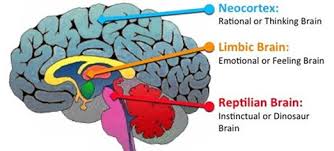 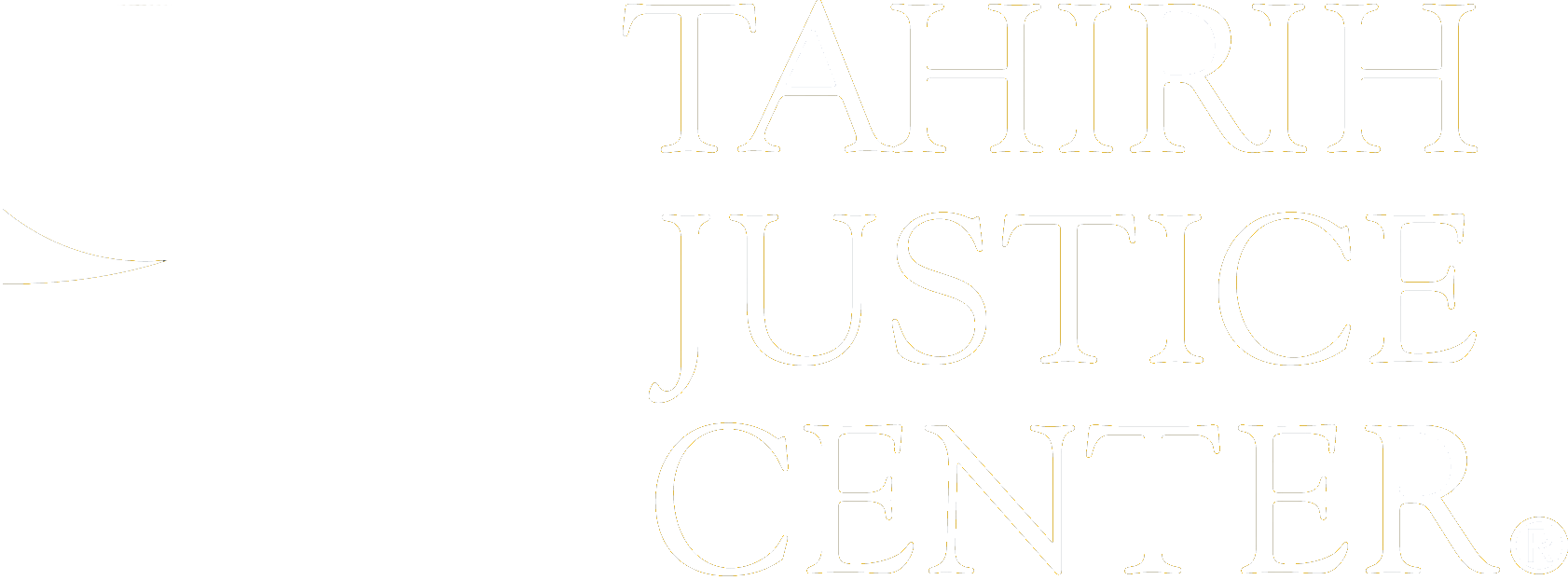 What is trauma?| tahirih.org
[Speaker Notes: Adriana

When an overwhelming or traumatic event occurs, the brain stem takes over. When there is sustained or repeated traumatic events, the brain stem or “downstairs” brain takes over and trauma survivors may continue to operate from the brain stem and limbic brains. This leads to the varied responses you may see in your clients.

When we are in survival mode, the survival (primitive) “part of the brain overrides the conscious part” Trauma and the Brain, https://www.youtube.com/watch?v=4-tcKYx24aA]
Trauma & Memory
During a traumatic incident, our survival response may cause us to:

focus on some details and not others
we may “pass out” or dissociate or check out during a traumatic event
trauma responses might make it difficult to remember details later, or to access the emotions we felt at the time
Traumatic Brain Injury can also impact one’s memory of past events
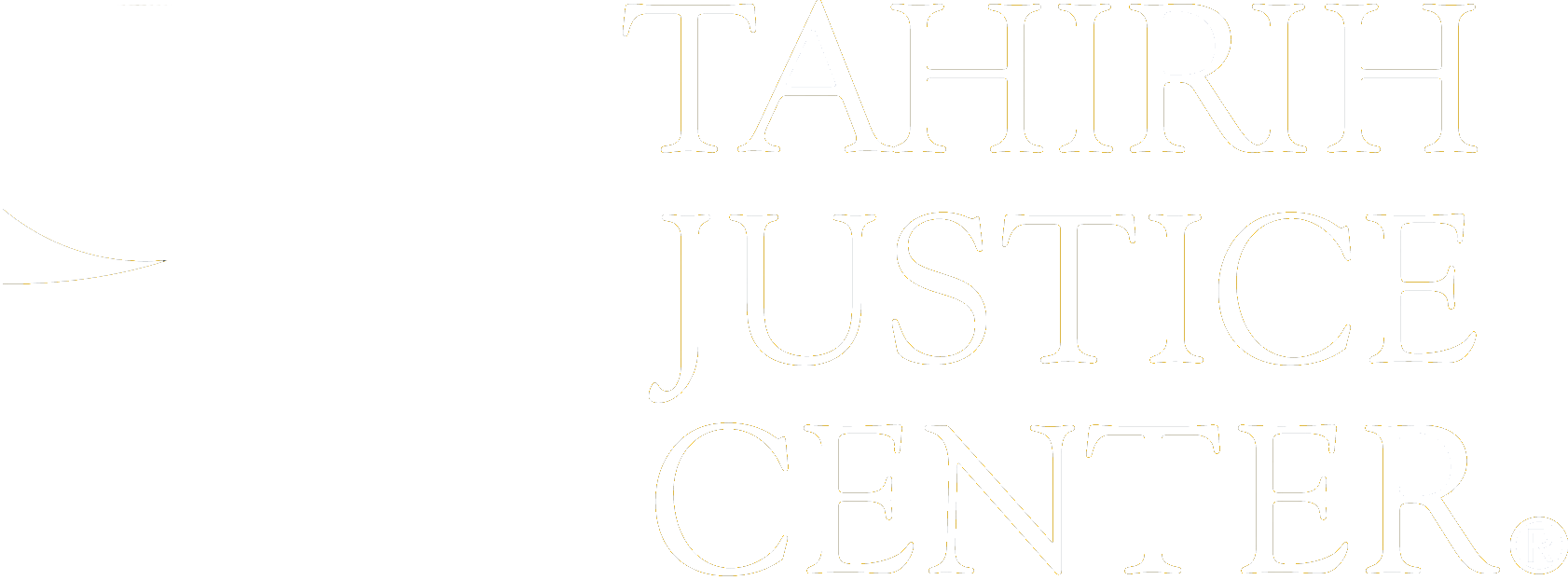 What is trauma?| tahirih.org
[Speaker Notes: Adriana]
Common effects of trauma
Physical: Nervous energy or lack of energy, upset stomach, dizziness, muscle tension, headaches

Emotional: Fear, loss of trust, inability to feel safe, emotional distance, intense or extreme feelings, sadness, grief, depression, loss of self esteem

Behavioral: Becoming withdrawn, startling easily, avoiding places or situations, insomnia and nightmares

Mental: Flashbacks or intrusive thoughts, difficulty concentrating, difficulty making decisions, difficulty recollecting memories
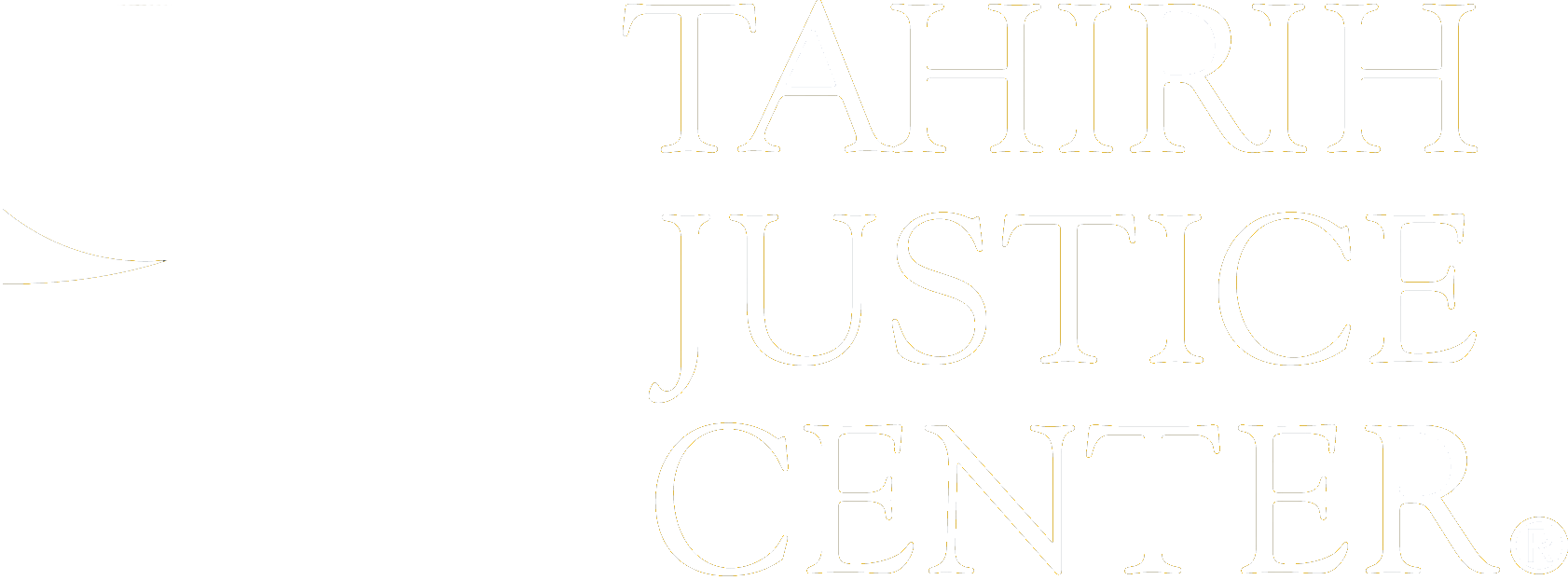 What is trauma?| tahirih.org
[Speaker Notes: Adriana
Physical
Nervous energy
Upset stomach
Muscle tension
Headaches
Rapid heart rate
Dizziness
Lack of energy
Fatigue
Teeth grinding

Emotional
Emotional Reactions
Sadness, grief, depression
Fear, inability to feel safe
Feelings of guilt and/or shame
Anger, irritability
Inability to enjoy anything
Loss of trust
Loss of self-esteem
Helplessness and/or hopelessness
Emotional distance from others
Intense or extreme feelings
Numbness, feeling chronically empty
Blunted/flat or labile affect

Behavioral
Becoming withdrawn or isolated from others
Startling easily
Avoiding places or situations
Obsessive or compulsive behaviors
 Becoming        confrontational and aggressive
  Sleep disturbances, including insomnia and nightmares
  Change in eating habits
  Loss or gain in weight
  Restlessness
  Increase or decrease in sexual activity

Mental
Changes in the way you think about yourself, the world and other people
Heightened awareness of your surroundings (hypervigilance)
Paranoia
 Lessened awareness, disconnection from yourself (dissociation)
  Flashbacks and intrusive memories
  Difficulty concentrating
  Poor attention or memory problems
  Difficulty making decisions]
Tips on interviewing a trauma survivor
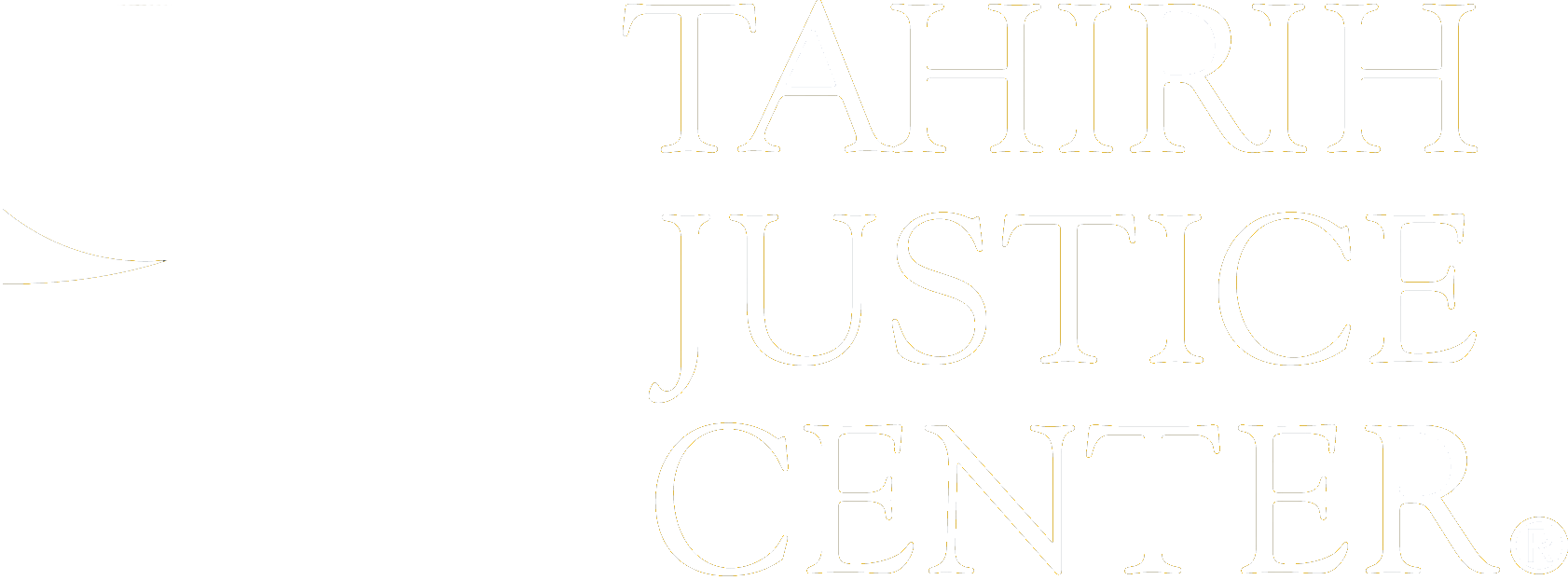 Why it matters
For the client
Moment of vulnerability
Experiencing something that affects them physically, emotionally, psychologically 
They need to be able to trust their attorney
Safety may be an issue
It is their life and their story
Respecting their dignity and personhood
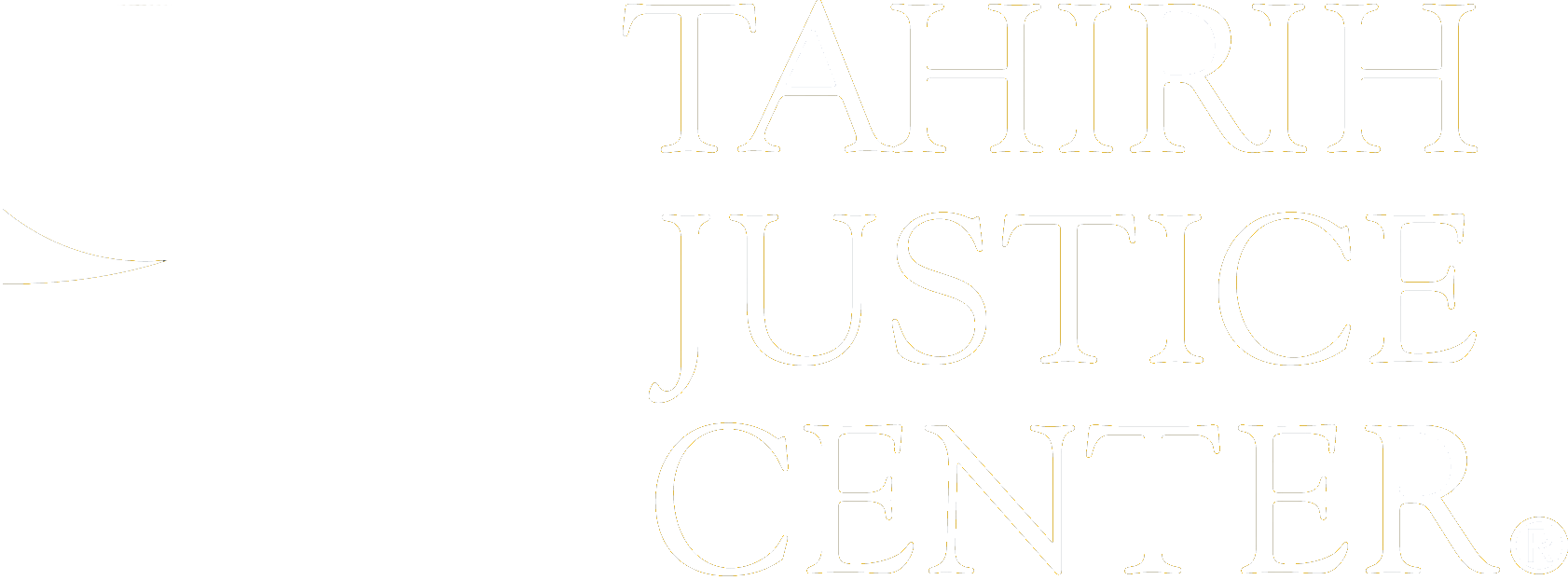 Trauma-Informed Tips| tahirih.org
[Speaker Notes: Adi]
Why it matters, cont.
For the attorney
Want to establish a relationship of mutual trust
Want to work with the client to achieve her goals
Practical reasons
Putting together the case
Fact gathering
Building arguments
Working to meet your burden
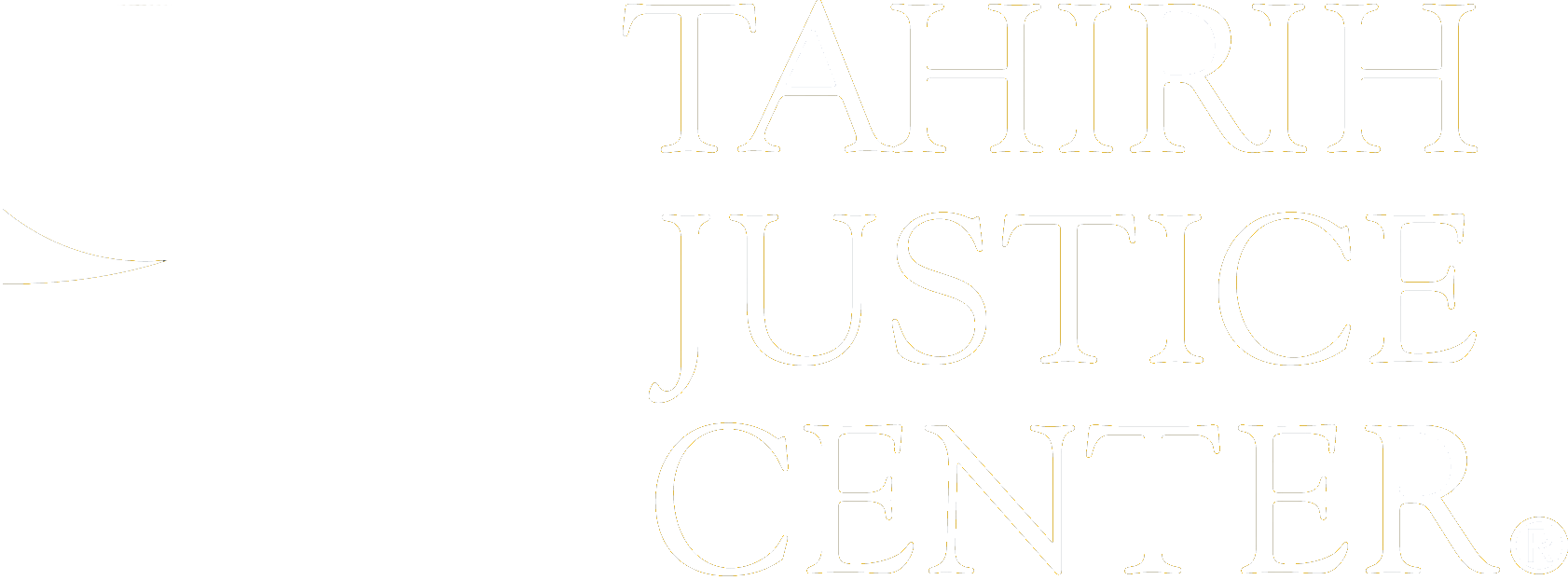 Trauma-Informed Tips| tahirih.org
[Speaker Notes: Adi]
Triggers
Recollecting traumatic memories is a painful and scary process for a survivor. Not only will it be hard to recollect and recount memories in chronological order because of how our brain works during traumatic events, but survivors may have spent a long time trying to forget or avoid the memories to prevent further trauma. 

It may be impossible to prevent the client from having triggers when they are reliving and telling their story. By asking them to go back to the time when they were experiencing the abuse, they may also remember new memories that they had forgotten about. 

So, focus on the things you can control!
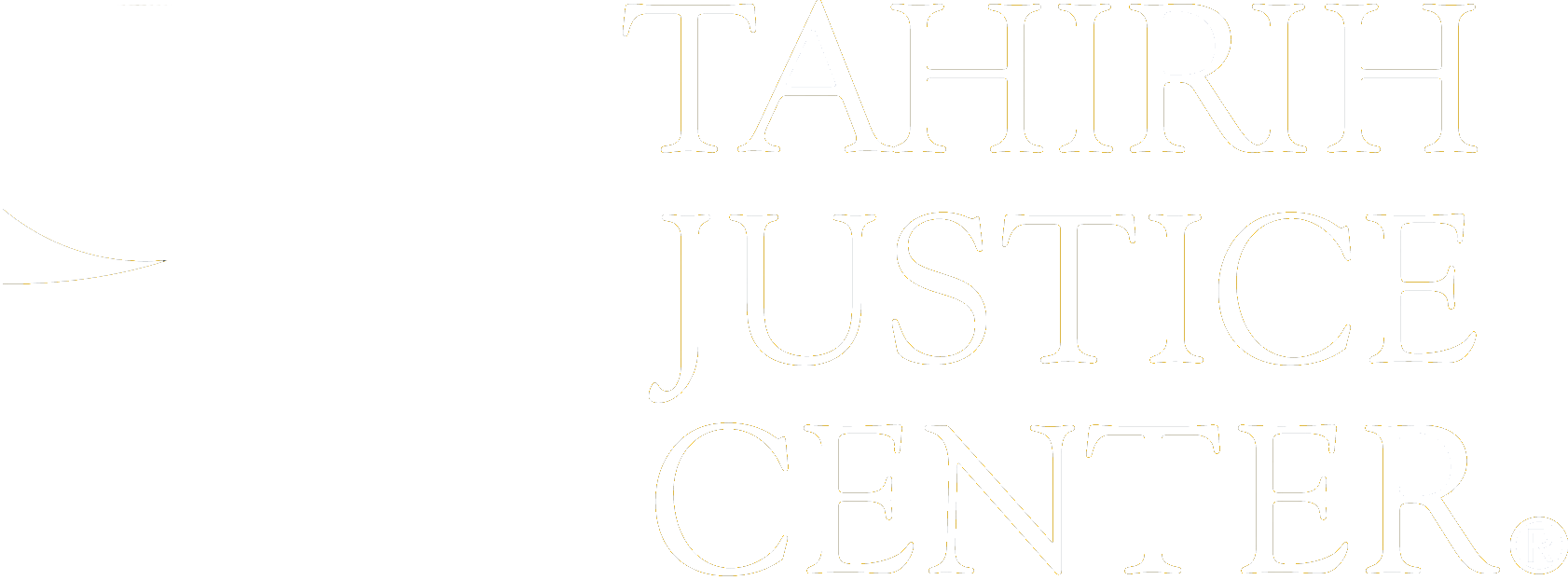 Trauma-Informed Tips| tahirih.org
[Speaker Notes: Adriana]
Building trust
The start of the relationship
Start slow, best not to dive into story telling immediately
Get to know each other
What are the client's goals?
How will you help the client reach her goals?
Transparency
About the process of putting the case together
Timelines – managing expectations
Offer choices
About space and timing of meetings to empower the client
Give the client control over story telling
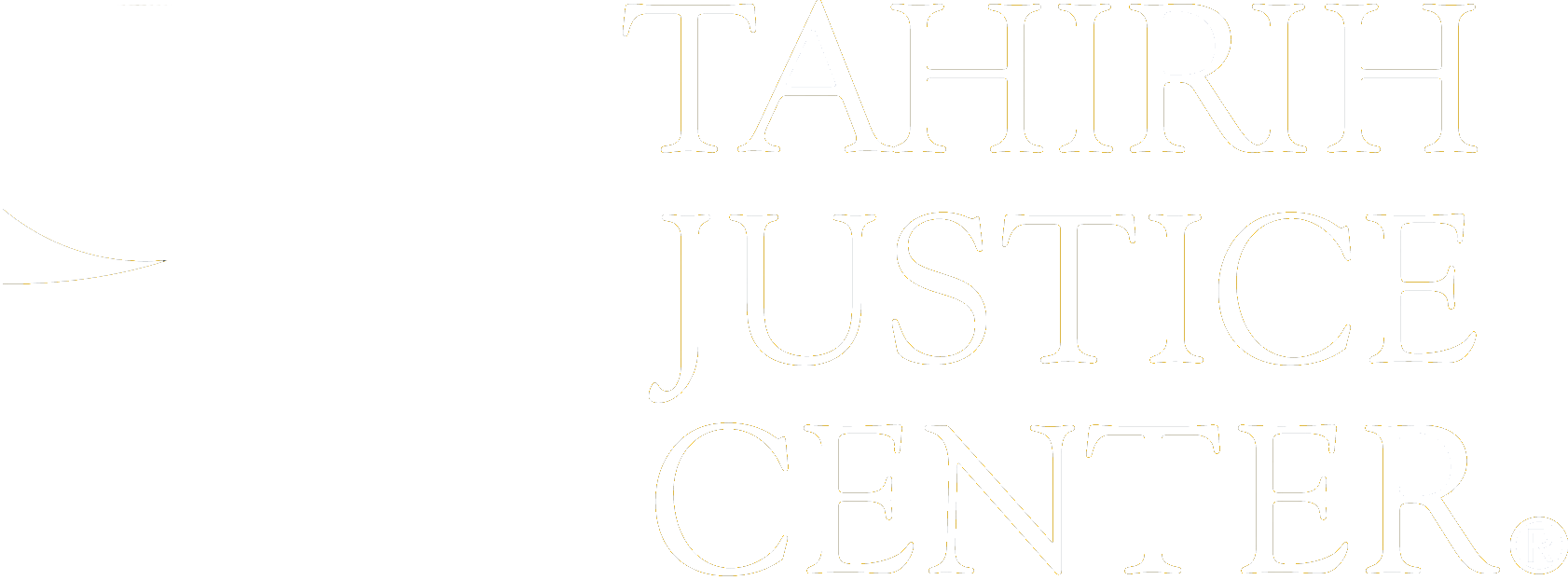 Trauma-Informed Tips| tahirih.org
[Speaker Notes: Adi]
Things to consider during the declaration process
Violence is about taking away power and control. Every interaction we have with a survivor is an opportunity to create safety and rebuild trust that was broken by abuser. 
Offer options in the physical space
Use open body language
Explain things in advance
Offer breaks
Make space for self-soothing
Be thoughtful about note-taking
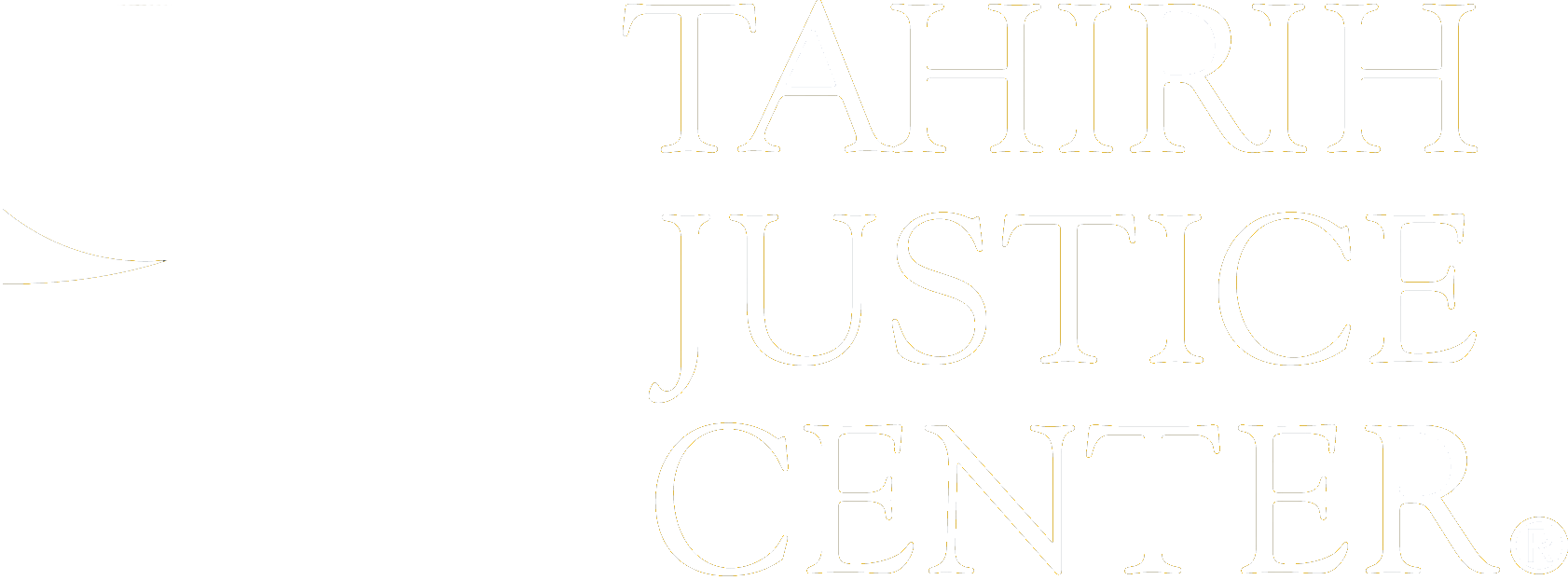 Trauma-Informed Tips| tahirih.org
Interview questions
The survivor may share details about the abuse that seem peripheral. Be patient!
These may be some of the things the survivors’ brain encoded during traumatic incident(s) 
Ask follow up questions 
Don’t ask “what happened next?”
Ask “what else do you remember?” 
By allowing the survivor to bring back memories at their own pace and how they remember them, you are helping them own the process 
Talking about what they remember at first may help bring back other members that are also helpful
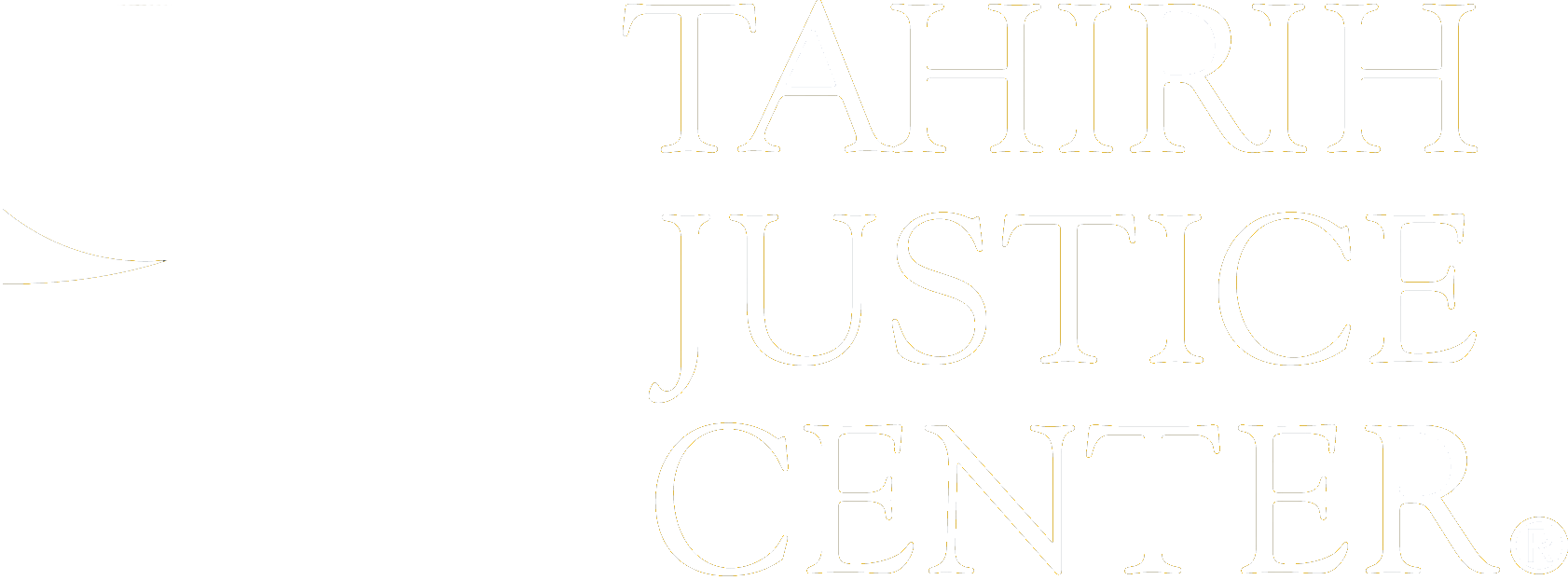 Trauma-Informed Tips| tahirih.org
[Speaker Notes: Adriana]
Things you can always do/say
Pausing the meeting
Ending the meeting
Make room for more fact gathering later

"I believe you"
"I am not judging you."
"It is not your fault"
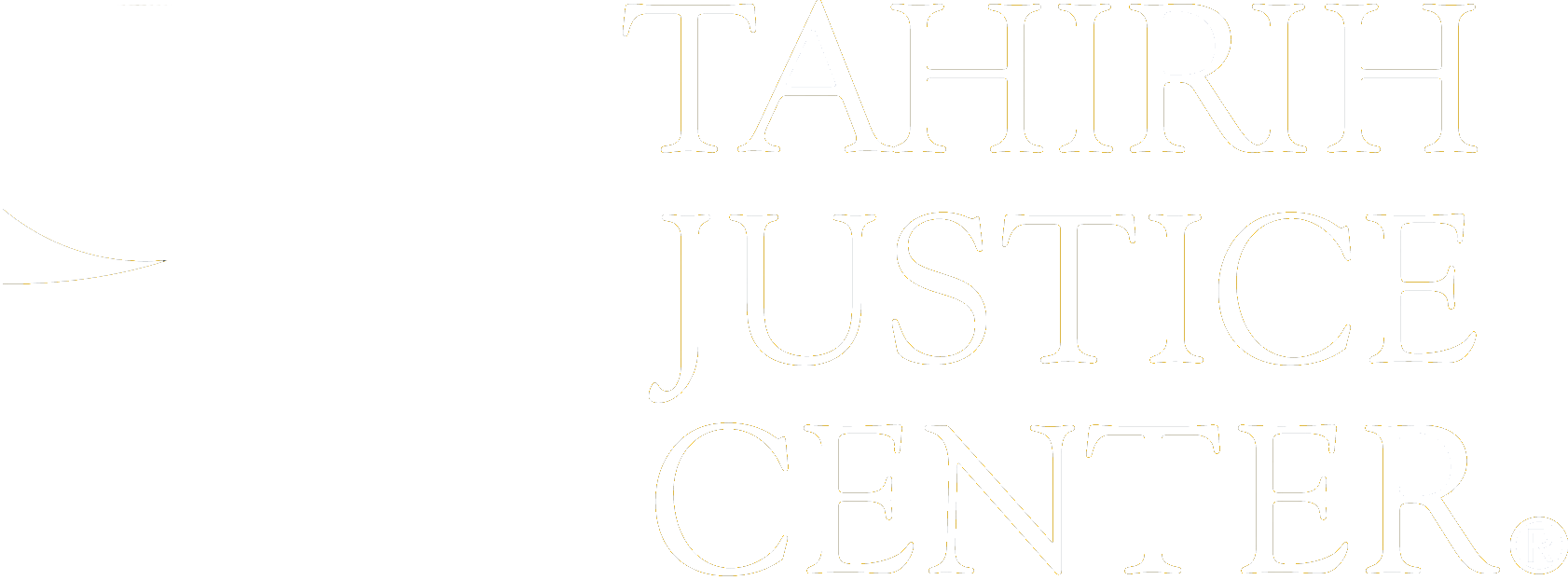 Trauma-Informed Tips | tahirih.org
[Speaker Notes: Adi]
If a client is triggered
Notice and validate feelings

"That sounds really scary/hurtful."
"I appreciate you sharing this with me, even though it looks like it is making you sad to talk about it."
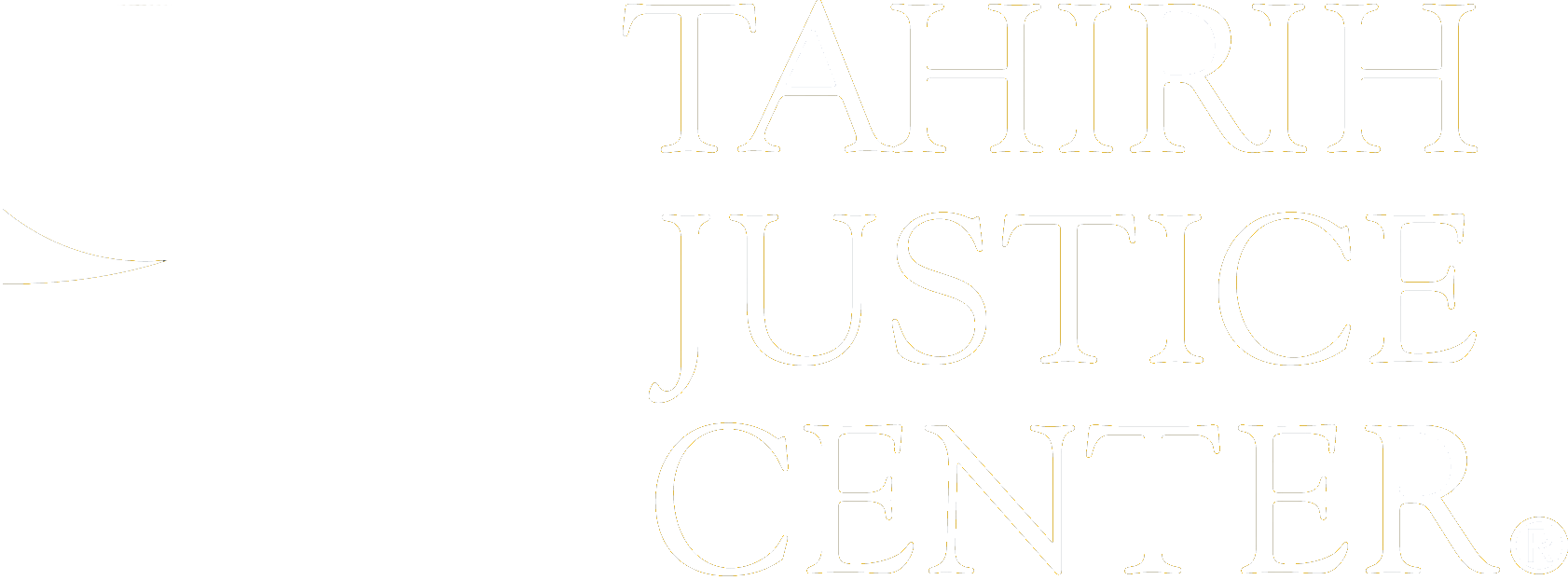 Trauma-Informed Tips| tahirih.org
[Speaker Notes: Adi]
If a client is triggered, cont.
Ask what would help

"Would you like a few minutes alone?"
"Would you like me to sit quietly with you?"
"Is there something else that would help right now?"
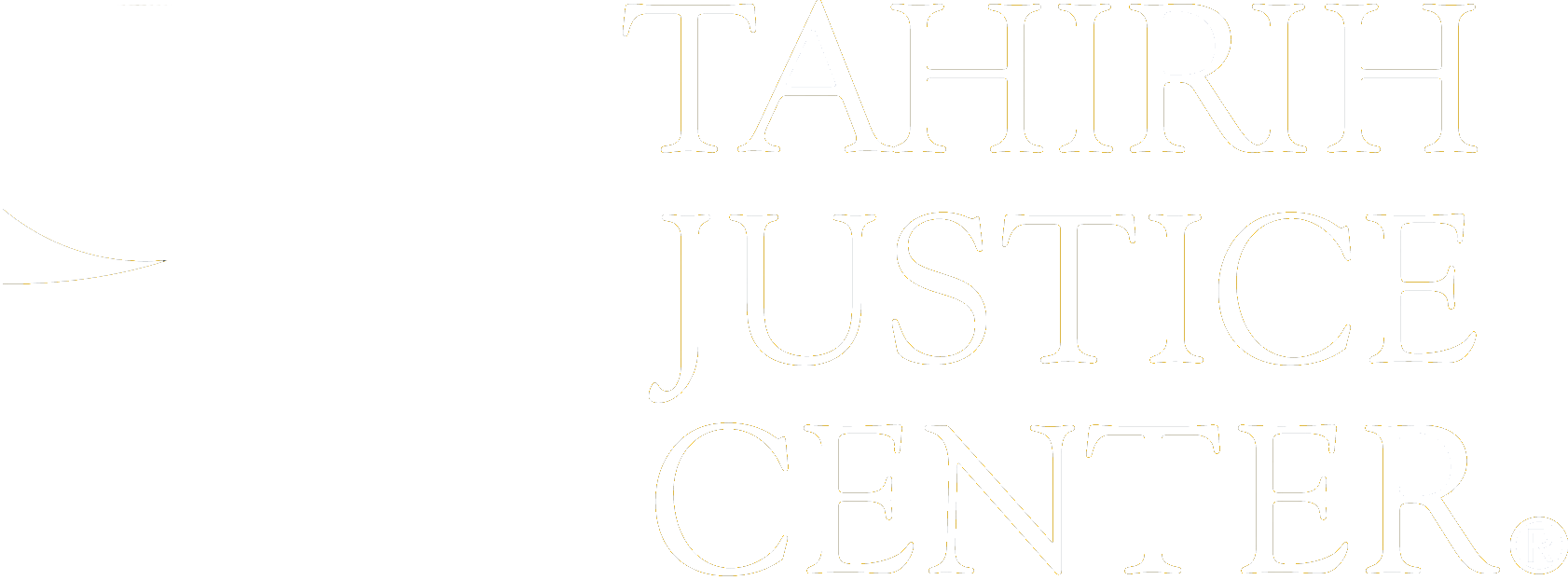 Trauma-Informed Tips | tahirih.org
[Speaker Notes: Adi]
If a client is triggered, cont.
Offer grounding help lines

"I like your shoes. Are they comfortable?"
"This conference room feels very big and empty. But no one is going to bother us here."
"What do you think of the colors in that painting?"
Remain silent. Just take a breath and pause.
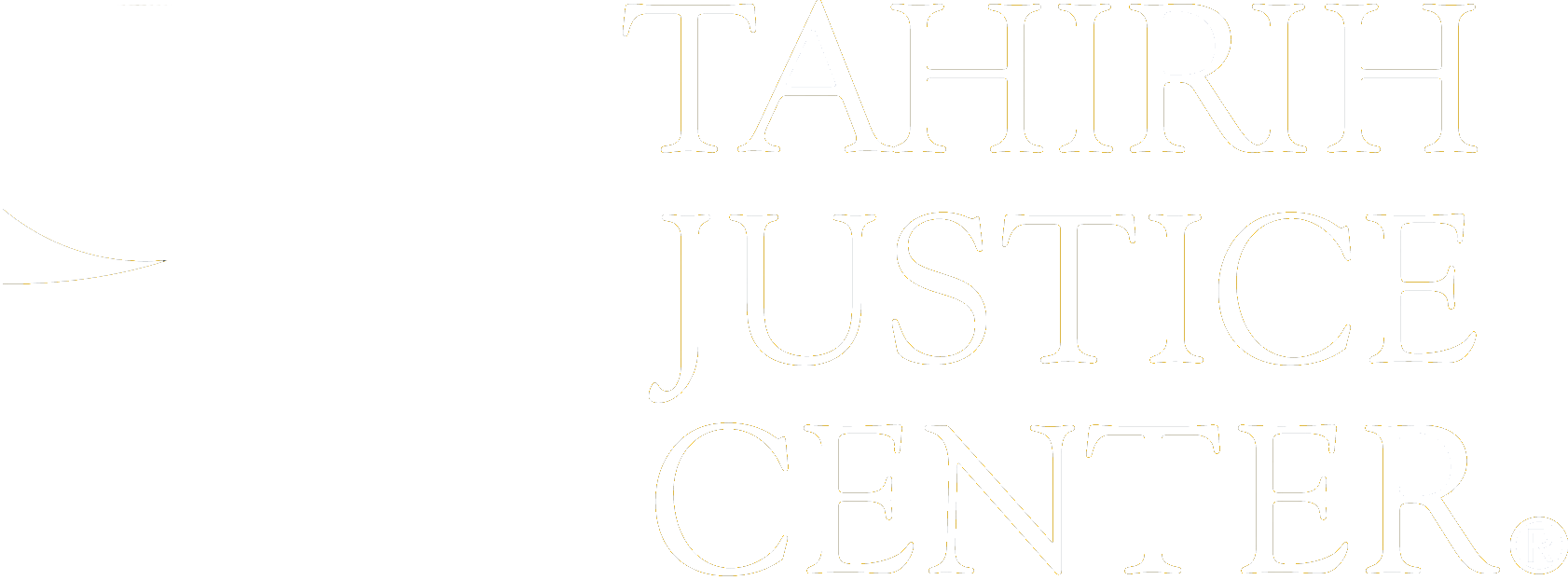 Trauma-Informed Tips | tahirih.org
[Speaker Notes: Adi]
Final tips
It takes time to build trust
Clients are the experts of their own life and story
Clients will share more as they become more comfortable with you
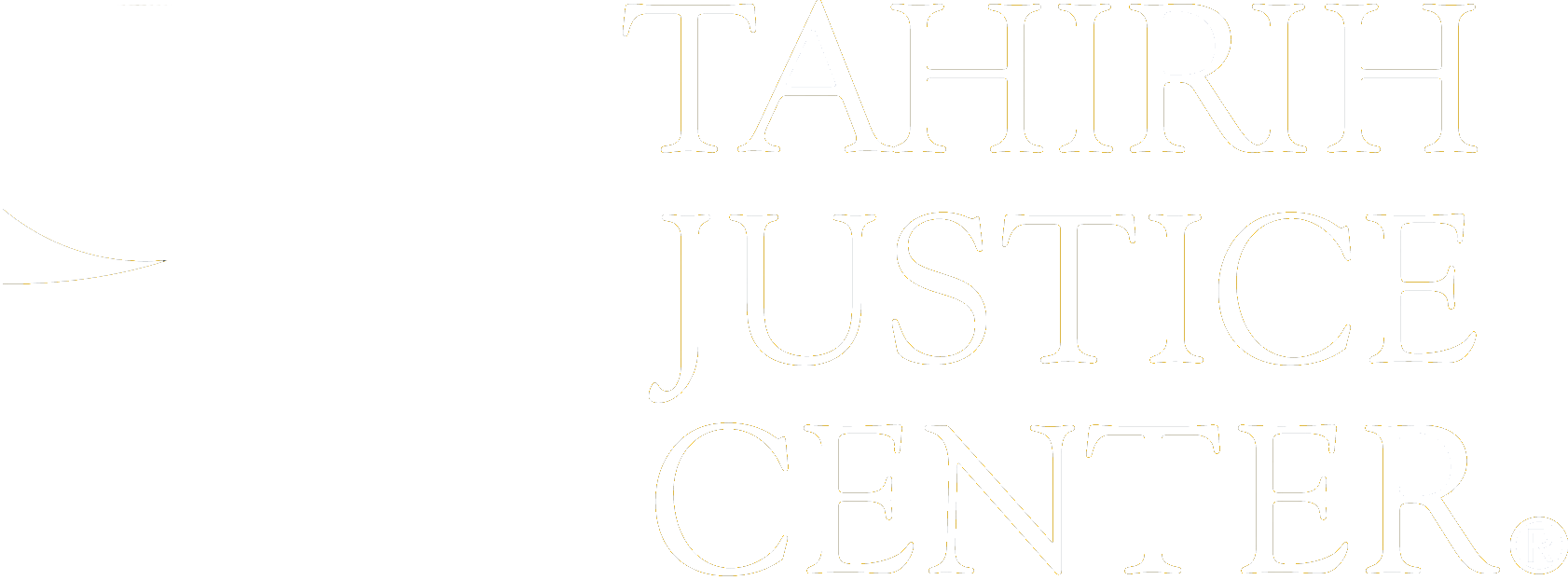 Trauma-Informed Tips | tahirih.org
[Speaker Notes: Adi]
Questions?
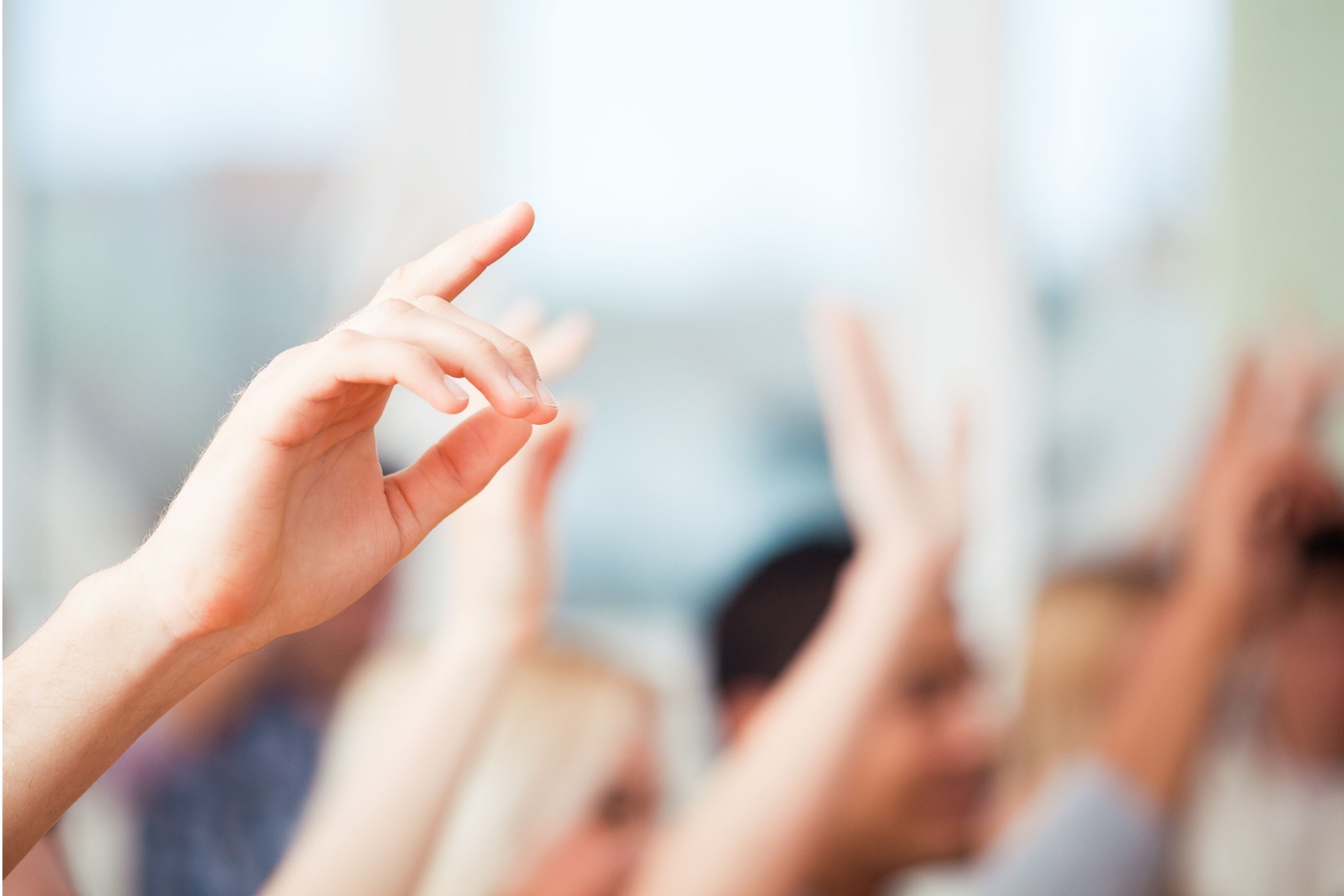 After the webinar, contact

Your Tahirih mentor attorney

Adilene Núñez Huang, AdiN@tahirih.org

Adriana López, AdrianaL@tahirih.org 

Richard Caldarone, RichardC@tahirih.org
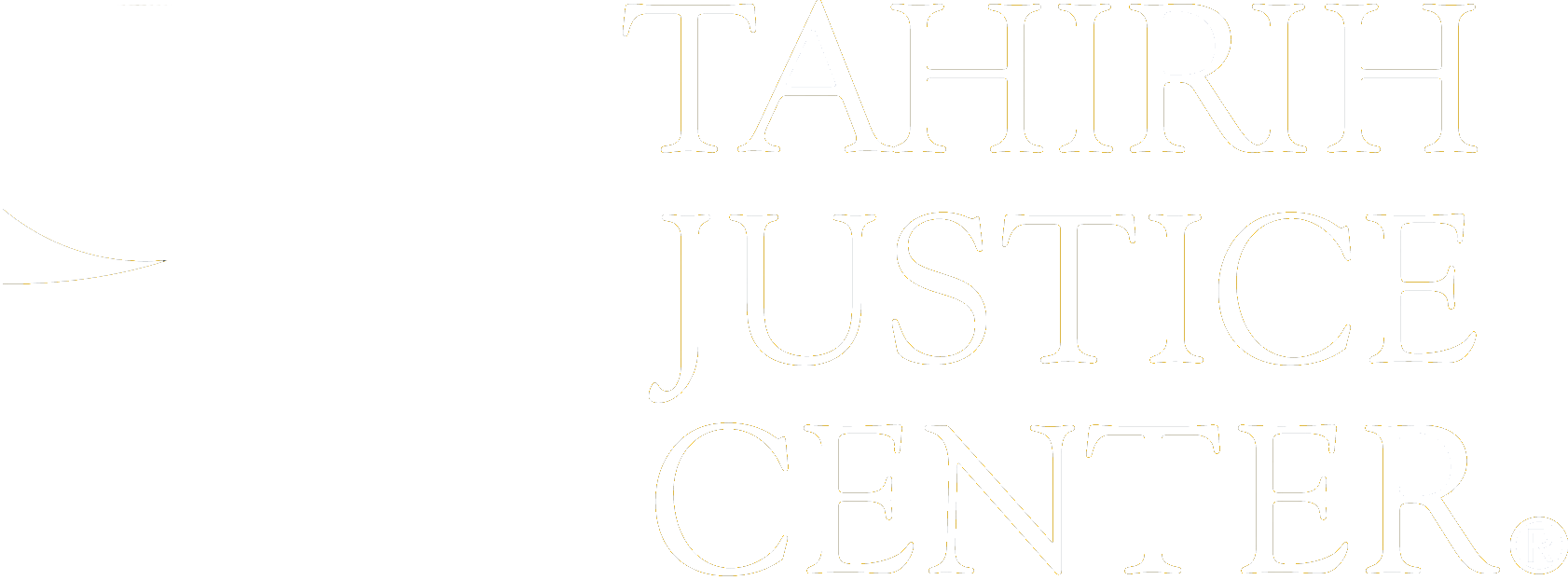 Questions | tahirih.org
Contact Us
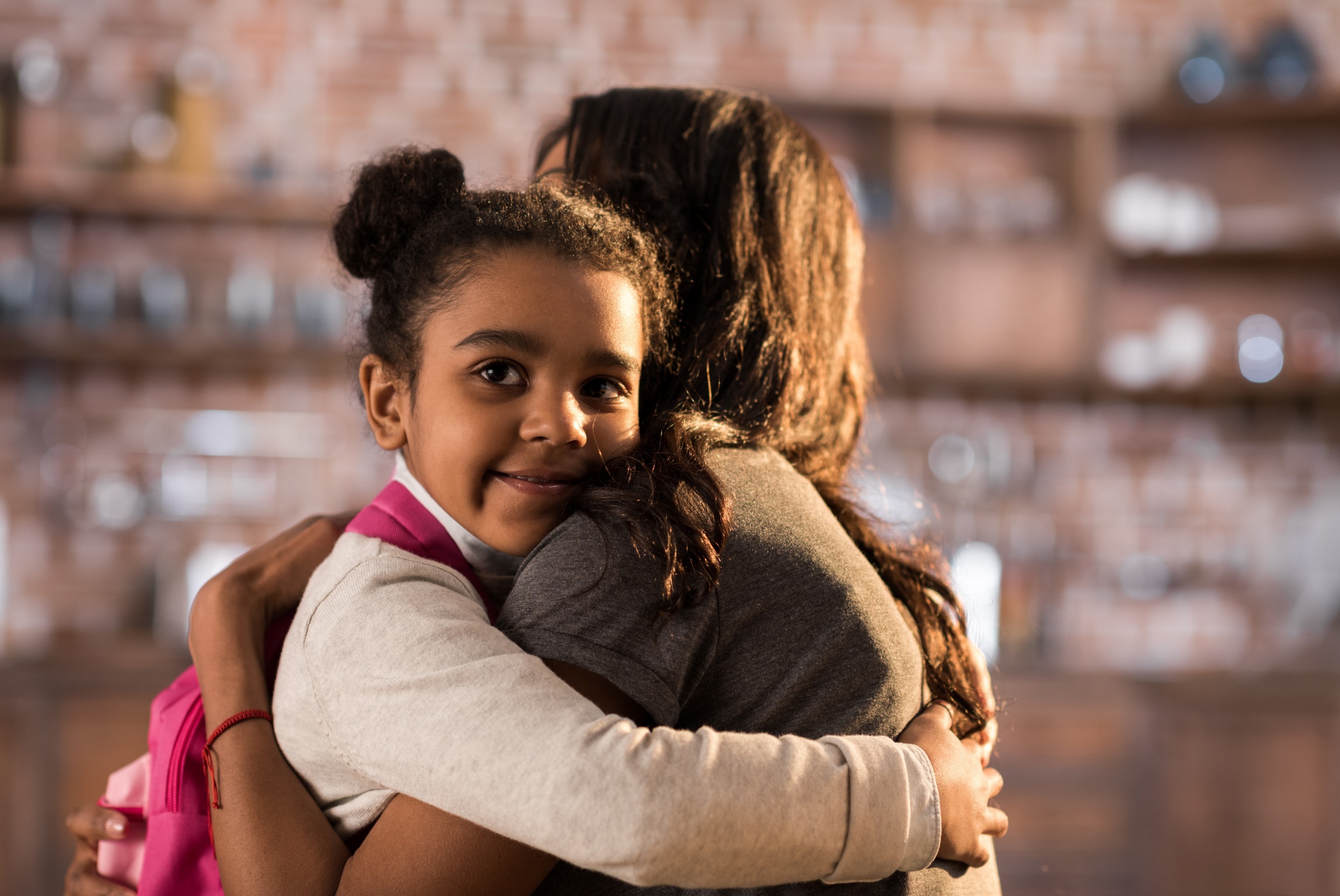 OUR LOCATIONS
Atlanta
230 Peachtree Street NW
Atlanta, GA 30303
(p): 470-481-4700 | (f): 470-481-7400
atlanta@tahirih.org

Baltimore
211 E. Lombard Street, Suite 307
Baltimore, MD 21202
(p) 410-999-1900 | (f) 410-630-7539
baltimore@tahirih.org

Greater Washington, DC | National
6400 Arlington Blvd., Suite 400
Falls Church, VA 22042
(p) 571-282-6161 | (f) 571-282-6162
greaterdc@tahirih.org | justice@tahirih.org
Houston
1717 St. James Place, Suite 450
Houston, TX 77056
(p) 713-496-0100 | (f) 713-481-1793
houston@tahirih.org

San Francisco Bay Area
881 Sneath Lane, Suite 115
San Bruno, CA 94066
(p) 650-270-2100 | (f) 650-466-0006
SFBayArea@tahirih.org
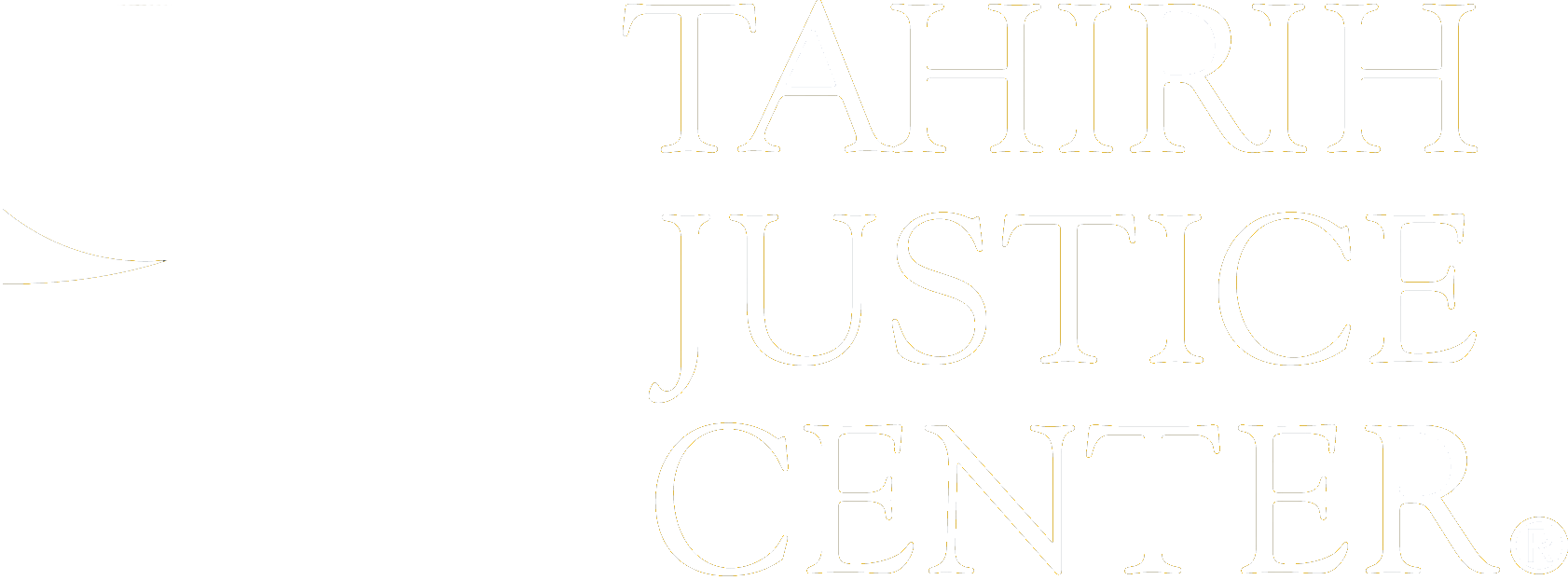 Contact Us| tahirih.org